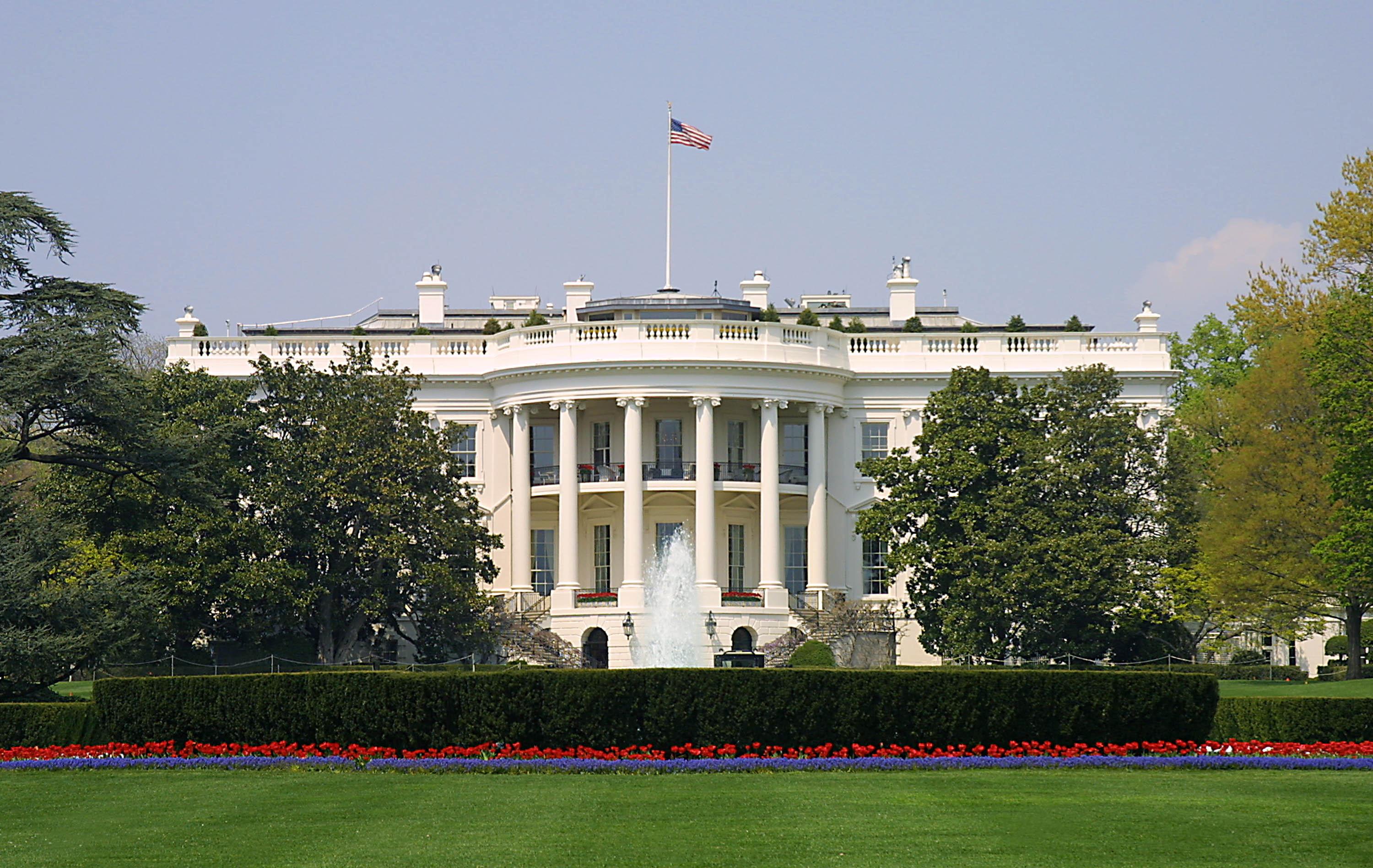 Presidential Quotes
Ron Bert
24
August 4, 2019
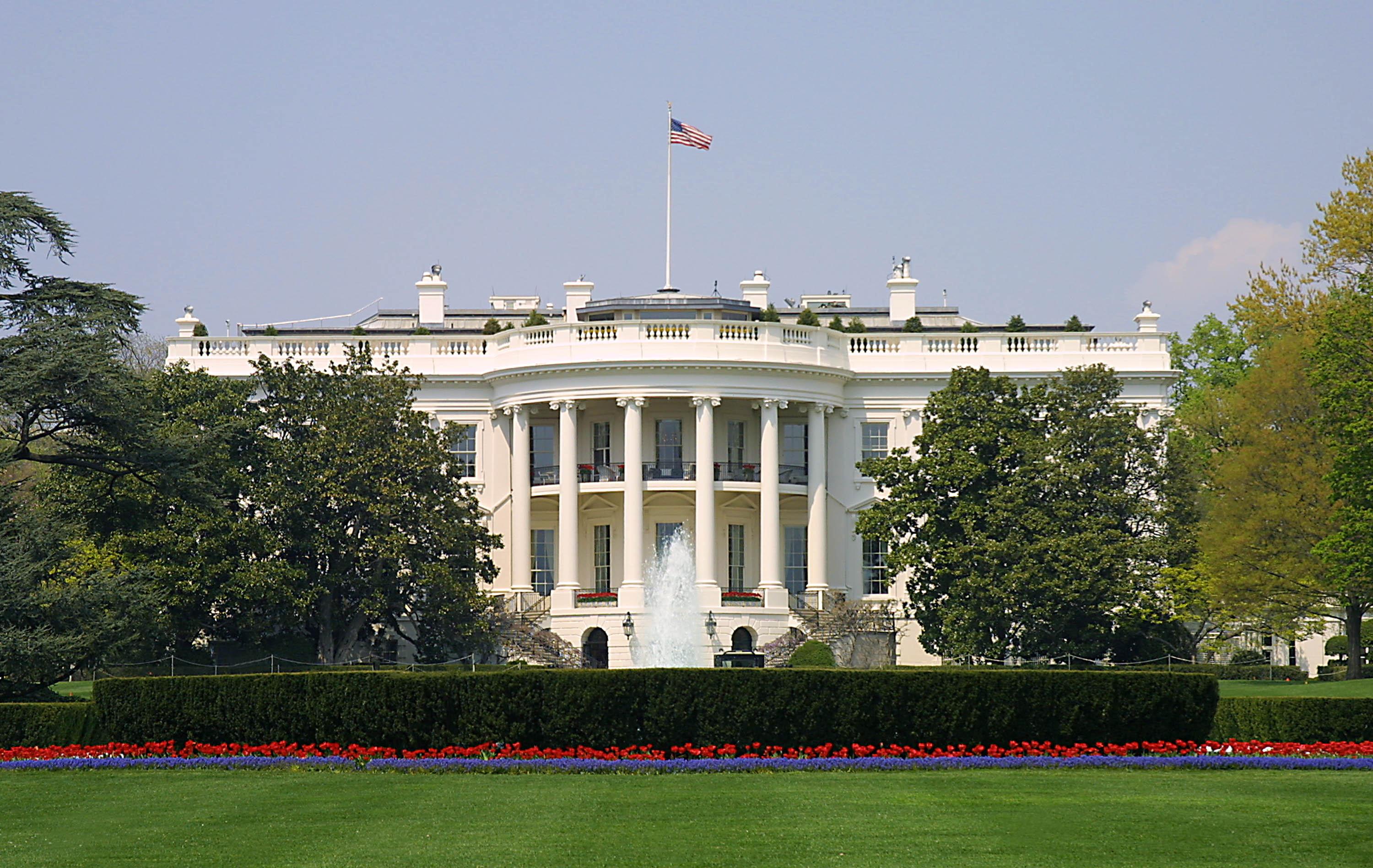 Part  1
32. Franklin D. Roosevelt (1933-1945)
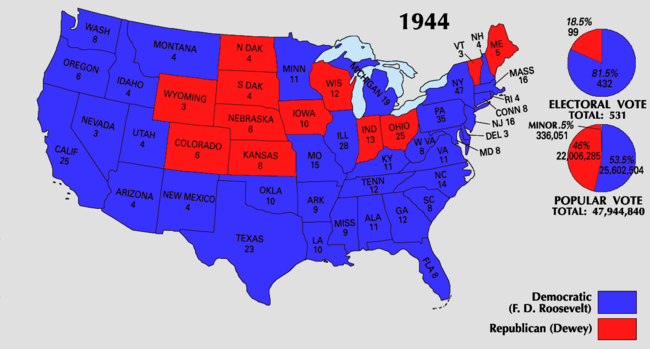 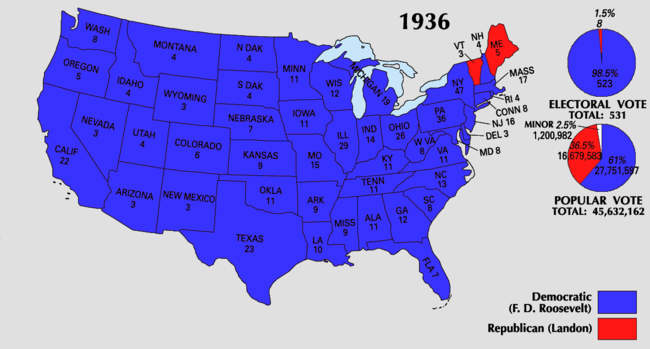 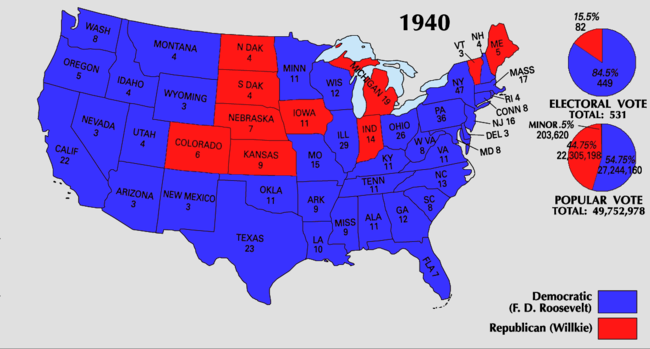 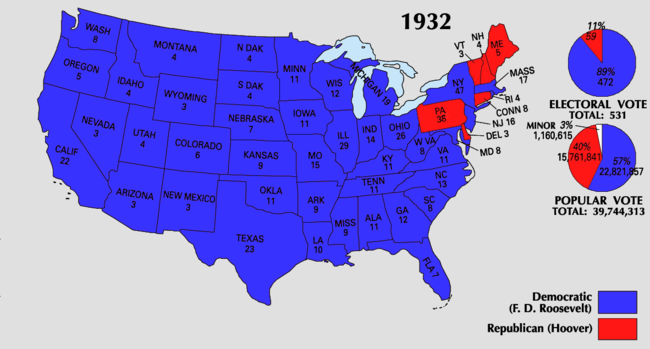 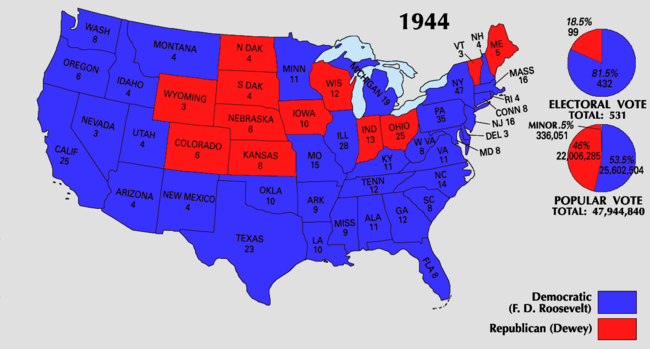 “I am a Christian and a Democrat, that's all.”
“[The United States is] founded on the principles of Christianity.”
“Lord, reform Thy world, beginning with me.”
“Let us move forward with strong and active faith.”
active faith
“We cannot read the history of our rise and development as a nation without reckoning with the place the Bible has occupied in shaping the advances of the Republic. Where we have been the truest and most consistent in obeying its precepts, we have attained the greatest measure of contentment and prosperity.”
Bible
obeying its precepts
greatest measure
contentment and prosperity
“In the formative days of the Republic, the directing influence the Bible exercised upon the fathers of the Nation is conspicuously evident.”
directing influence
Bible
For in it the righteousness of God is revealed from faith to faith;       as it is written, "The just shall    live by faith." — Romans 1:17
“Almighty God, who hast given us this good land for our heritage; We humbly beseech Thee that we may always prove ourselves a people mindful of Thy favor and glad to do Thy will.”
prove ourselves
mindful
“As Commander-in-Chief, I take pleasure in commending the reading of the Bible to all who serve in the Armed Forces of the United States. Throughout the centuries, men of many faiths and diverse origins have found in the Sacred Book words of wisdom, counsel,        and inspiration. It is a fountain of strength ... an aid in attaining the highest aspiration of the human soul.”
Bible
found in the Sacred Book:
	words of wisdom
			 • counsel
			 • inspiration
			 • fountain of strength
found in the Sacred
counsel
words of wisdom
Book
fountain of
inspiration
strength
highest aspiration of the human soul
A wise man is strong, Yes, a man of knowledge increases strength; — Proverbs 24:5
The way of the LORD is strength for the upright, But destruction will come to the workers of iniquity. — Proverbs 10:29
“I hope that you have re-read the Constitution of the United States in these past few weeks.            Like the Bible, it ought                   to be read again and again.”
read again and again
“The traditional Jeffersonian principle of religious freedom   was so broadly democratic that    it included the right to have        no religion at all - it gave to the individual the right to worship  any God he chose or no god.”
religious freedom
democratic
included the right
no religion at all
choice
or no god
God
“Where freedom of religion has been attacked, the attack has come from sources opposed to democracy. Where democracy has been overthrown, the spirit of free worship has disappeared. And where religion and democracy have vanished, good faith and reason in international affairs have given way to strident ambition and brute force.”
zeal for God
spirit of free worship
Greed and oppression
"The thief does not come except to steal, and to kill, and to destroy.       I have come that they may have life, and that they may have it   more abundantly. — John 10:10
awareness
“Freedom of speech is of no use to a man who has nothing to say and freedom of worship is of no use to a man who has lost his God.”
Freedom of speech
uneducated
nothing to say
faith
freedom of worship
petty complainer
lost his God
“Religion, by teaching man his relationship to God, gives the individual a sense of his own dignity and teaches him to  respect himself by respecting     his neighbors.”
teaches
respect
If you really fulfill the royal        law according to the Scripture, "You shall love your neighbor as yourself," you do well; but if you show partiality, you commit sin, and are convicted by the law as transgressors. — James 2:8-9
“The whole world is   one neighborhood.”
“No greater blessing could come to our land today than a revival of the spirit of religion. I doubt if there is any problem in the world today -- social, political, or economic -- that would not find happy solution if approached in the spirit of the Sermon on the Mount.”
Seek God’s Kingdom /                                      		      His righteousnessRecognize your sin and repentHunger for God and be kindFind happiness in a peaceful natureObedience from the heartShine a godly light before all
Seek God’s Kingdom /                                 			His righteousness
Recognize your sin and repent
Hunger for God and be kind
Find happiness in a peaceful nature
Obedience from the heart
Shine a godly light before all
how to live a life that pleases God
shows a way to happiness
exposes our sin
points us to Jesus
Sermon on the Mount
Sermon on the Mount
And the apostles said to the Lord, "Increase our faith." — Luke 17:5
“There comes a time in the affairs of men when they must prepare to defend not their homes alone but the tenets of faith and humanity on which their churches, their governments and their very foundations are set. The defense of religion, of democracy and of good faith among nations is all the same fight. To save one, we must now make up our minds to save all.”
must prepare to defend
The defense of religion and democracy:
			       is all the same fight
			       faith and humanity 
		        churches and governments
                                 very foundations
The defense of religion and democracy:
			       is all the same fight
			       faith and humanity 
		        churches and governments
                                 very foundations
and
faith and humanity
churches
and
governments
The defense
very foundations
of religion
democracy
is all the same
fight
“But the challenge is always the same - whether each generation facing its own circumstances can summon the practical devotion to attain and retain that greatest good for the greatest number which this government of the people was created to ensure.”
practical devotion
good
people
“Whoever seeks to set one religion against another seeks to destroy all religion.”
“I am perhaps being a bit facetious but if some of my good Baptist brethren in Georgia had done a little preaching from the pulpit against the K.K.K. in the '20s, I would have a little more genuine American respect for their Christianity!”
hypocrisy
"Therefore, whatever you want men to do to you, do also to them, for this is the Law and the Prophets." — Matthew 7:12
“We must remember that any oppression, any injustice, any hatred, is a wedge designed to attack our civilization.”
must remember
Self-interest is the enemy of all true affection.
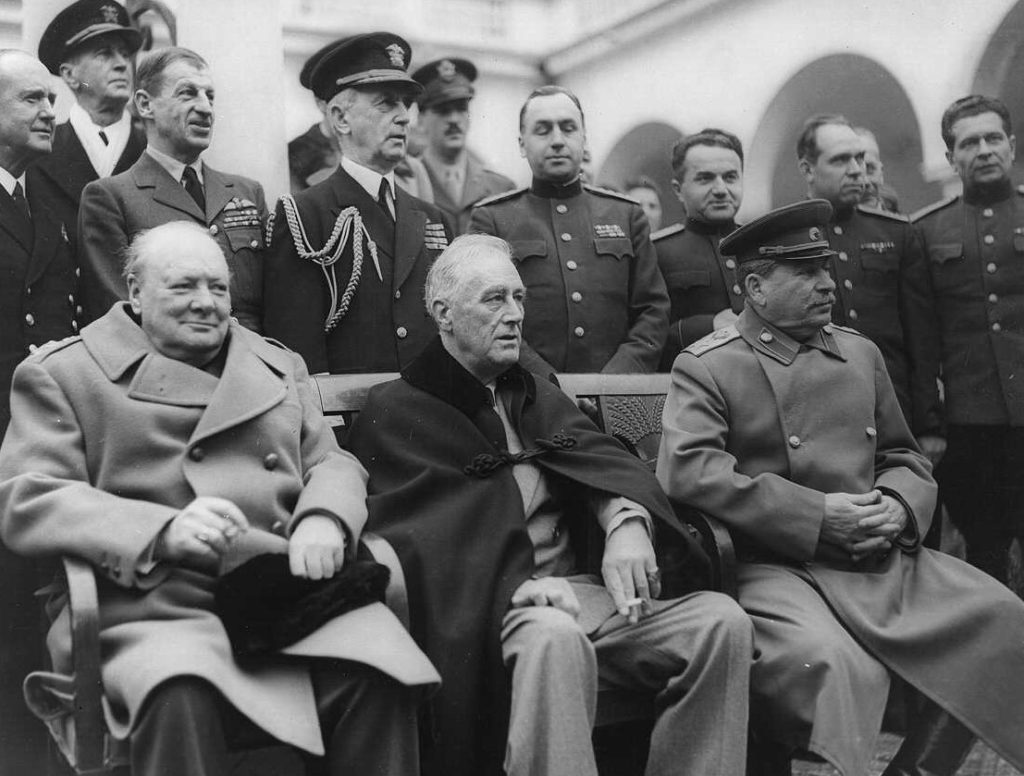 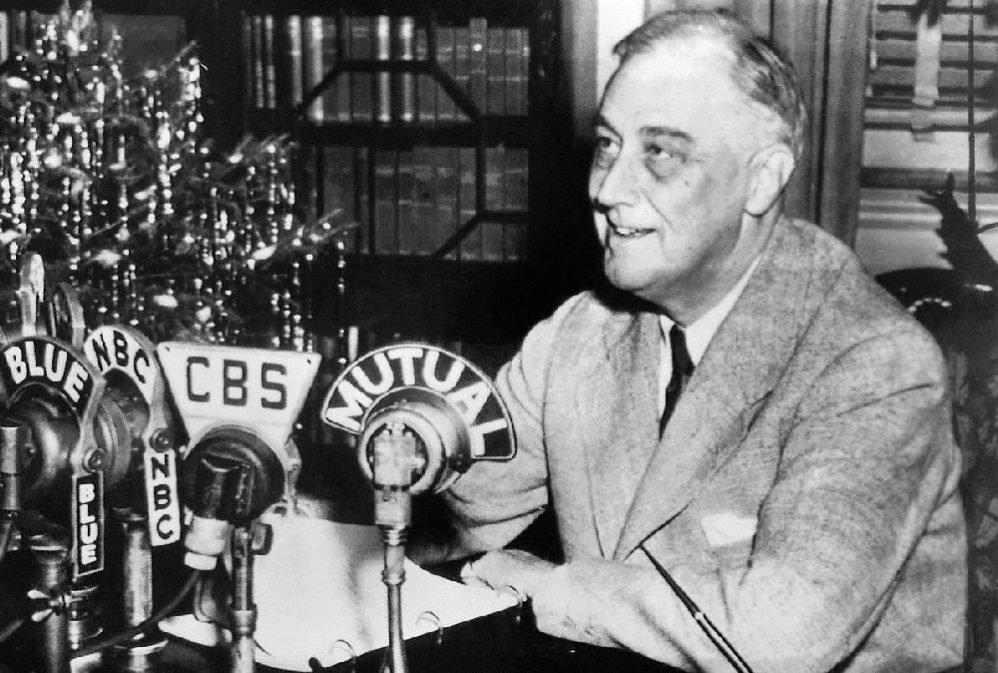 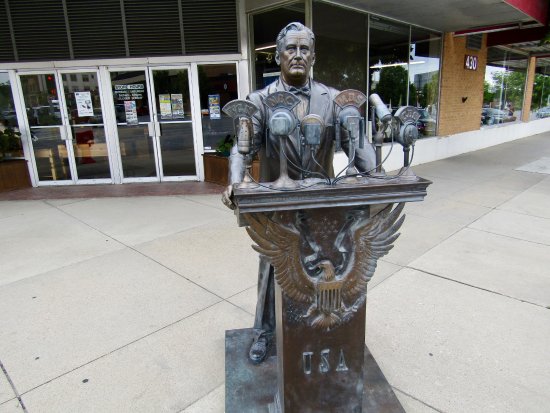 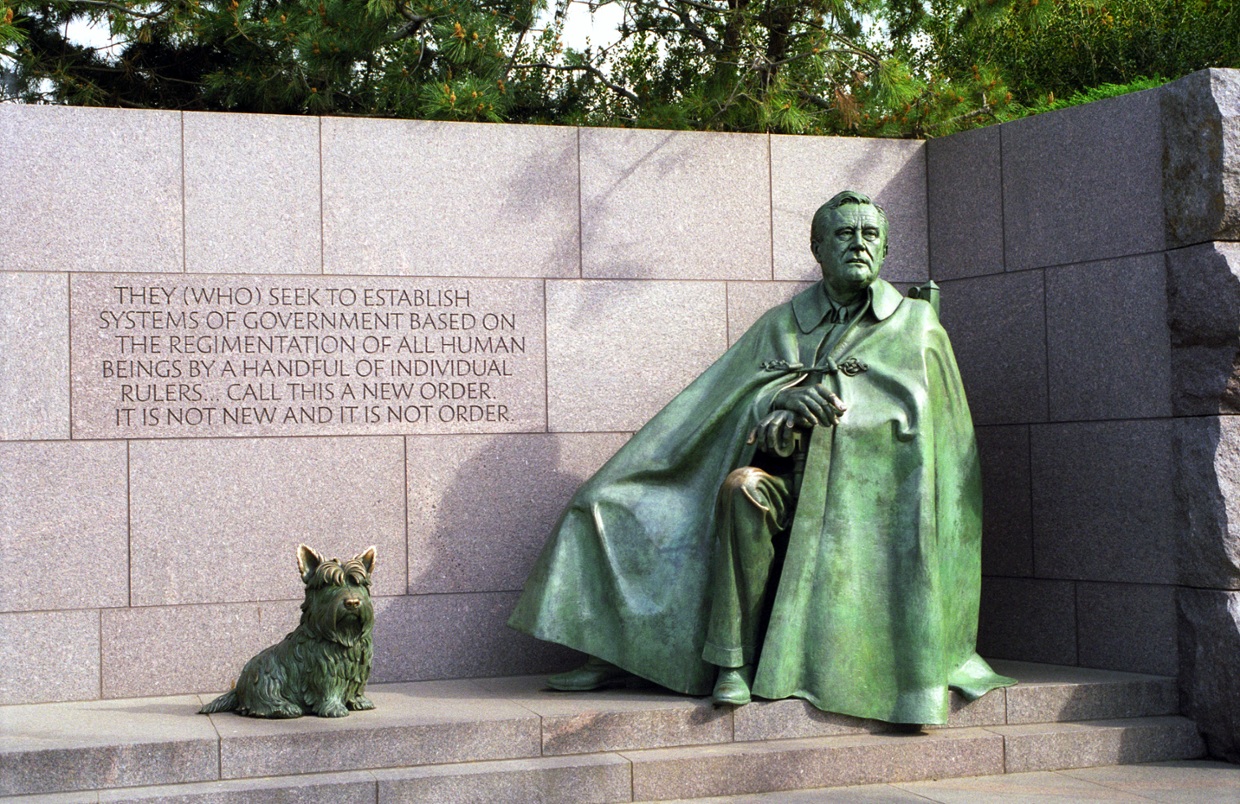 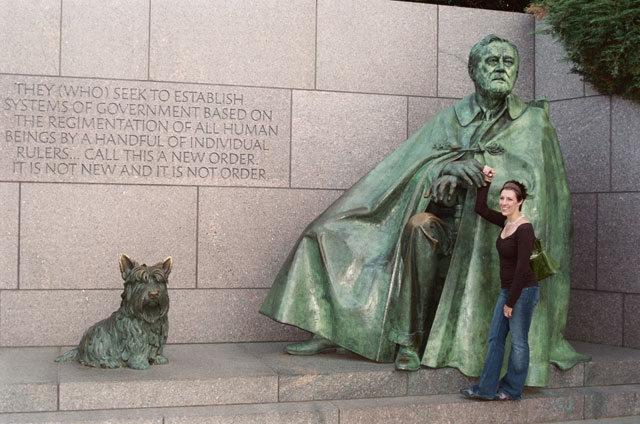 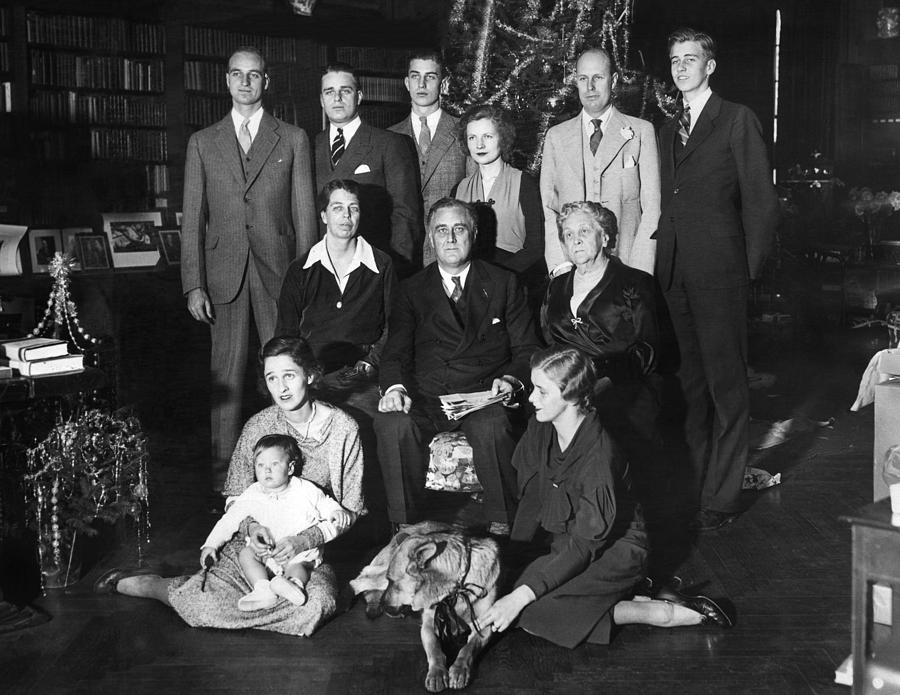 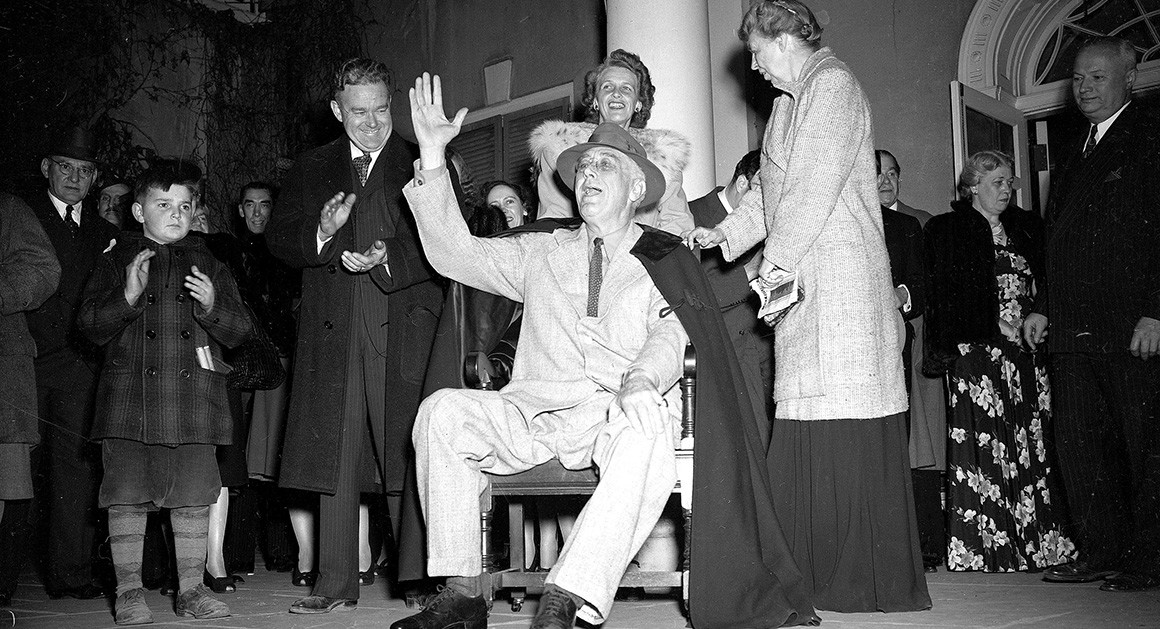 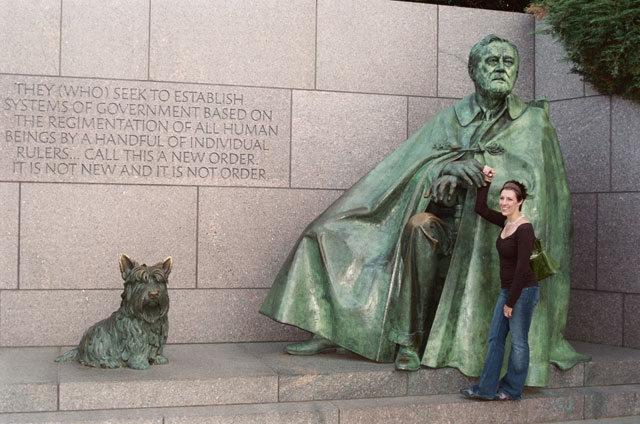 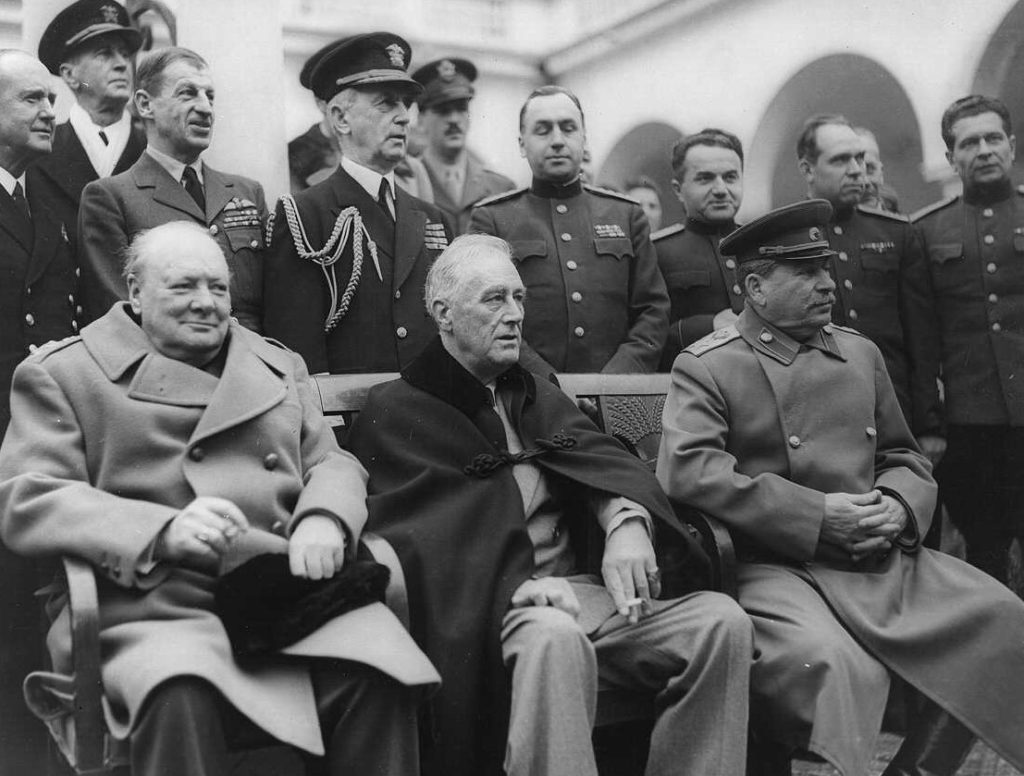 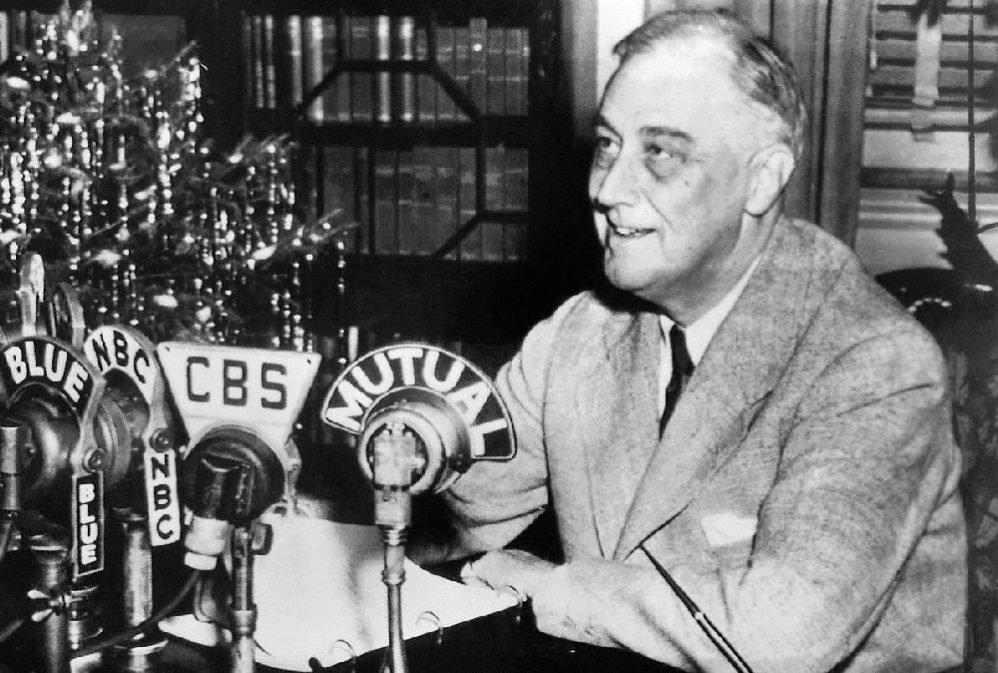 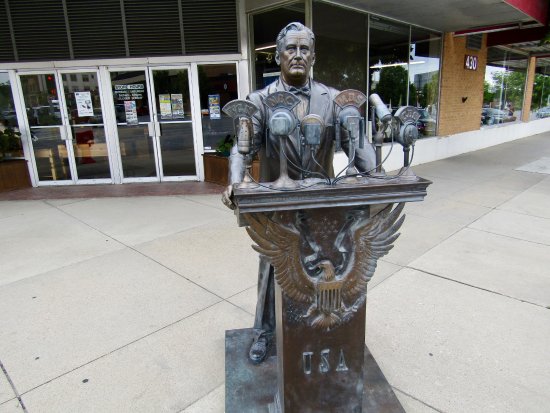 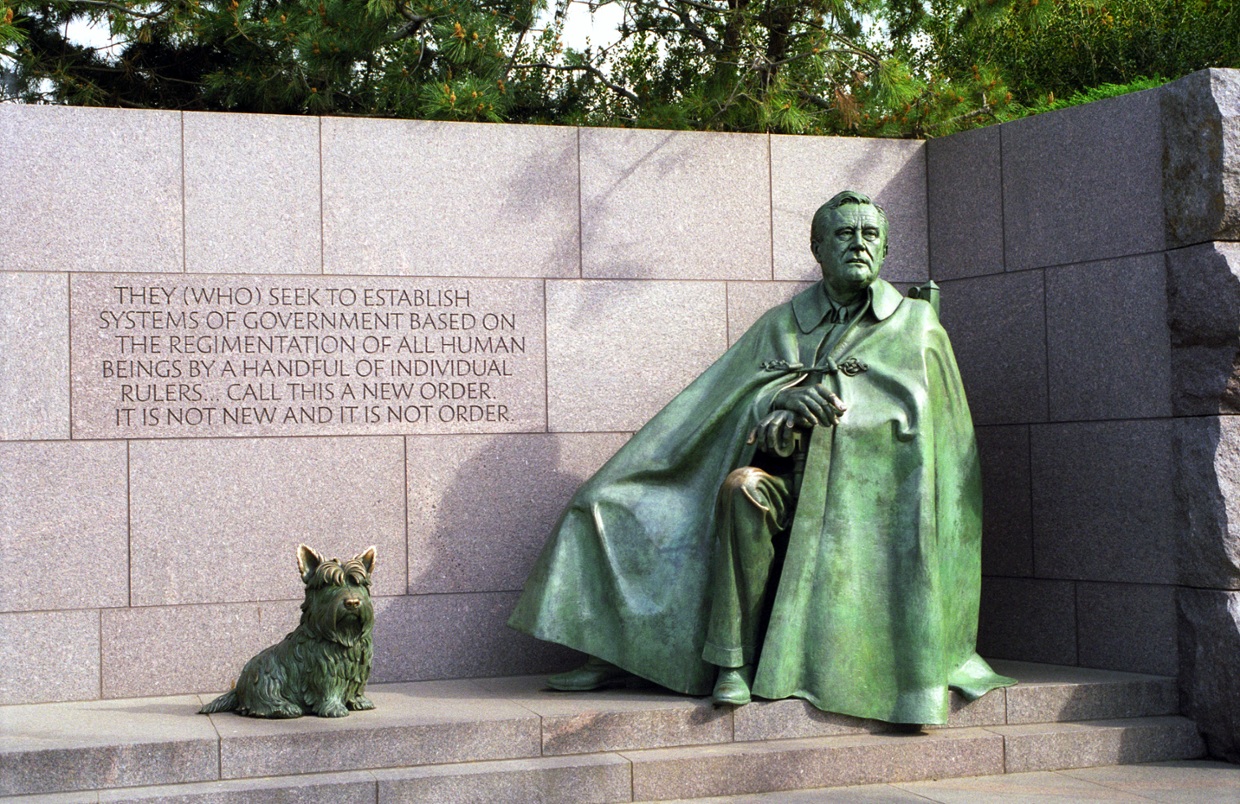 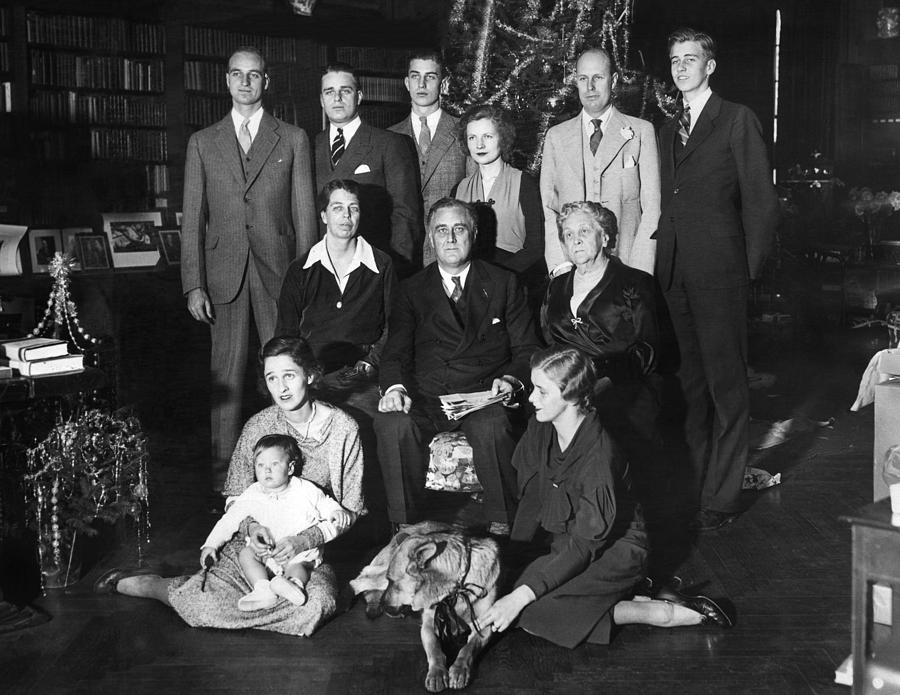 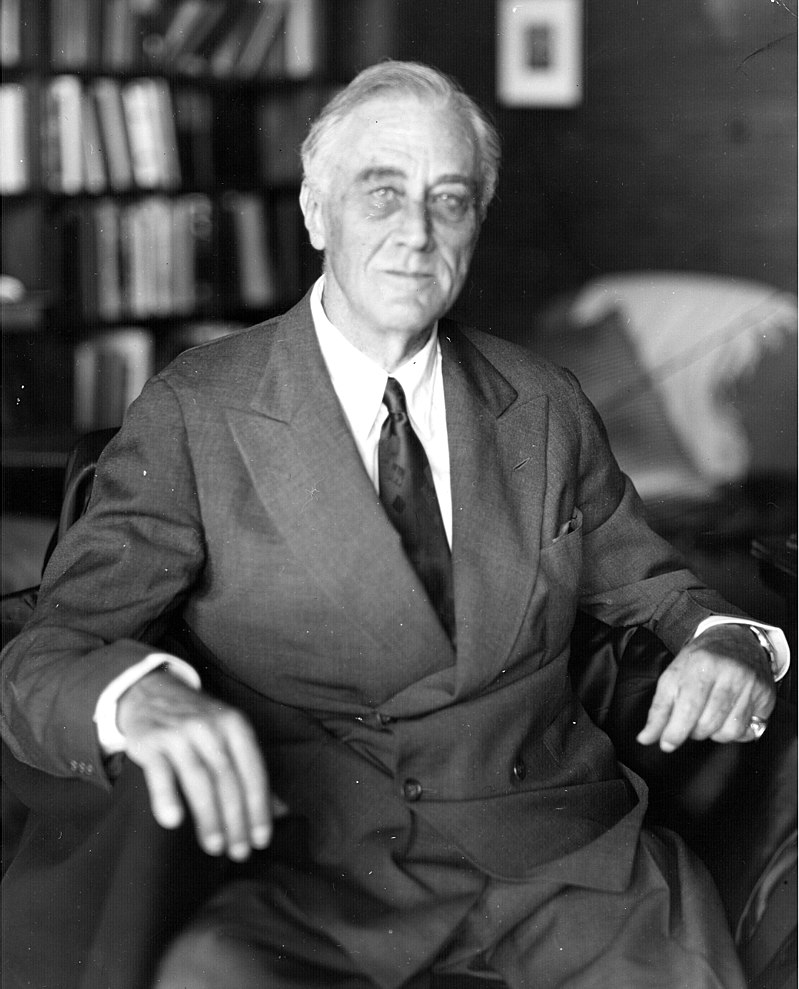 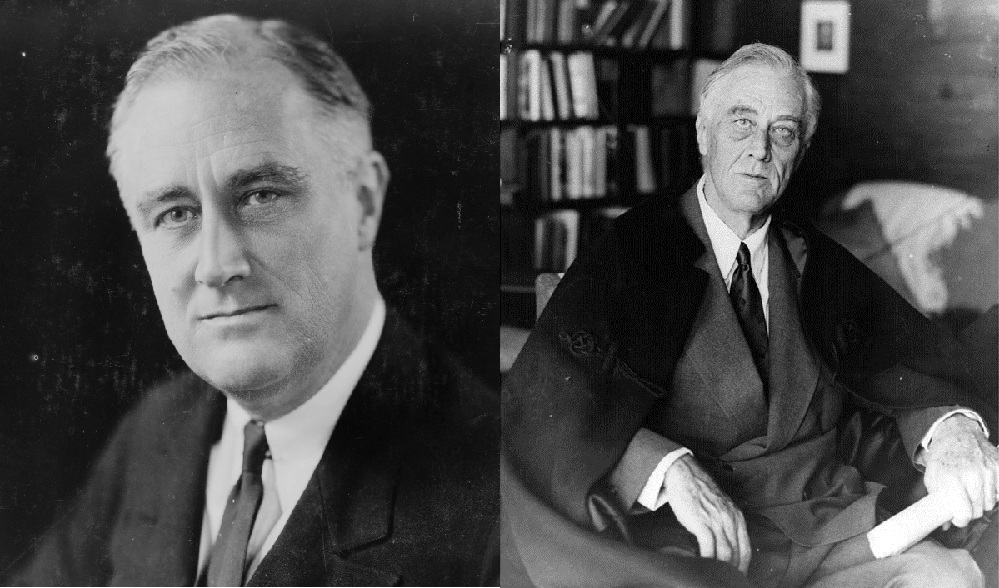 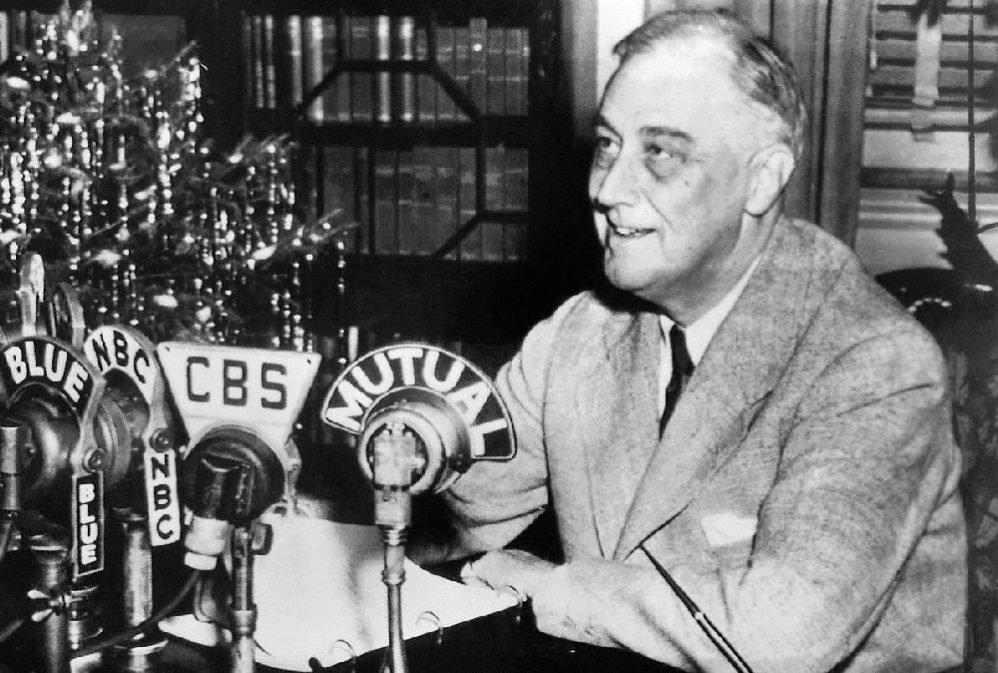 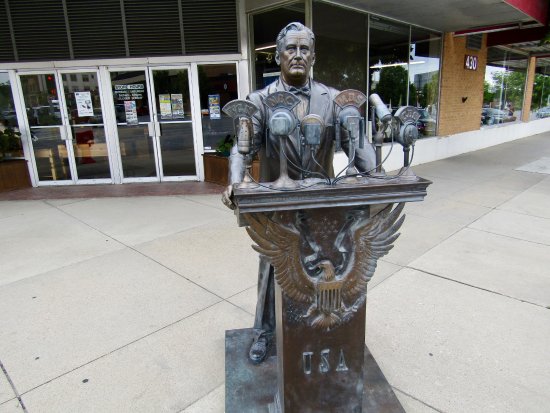 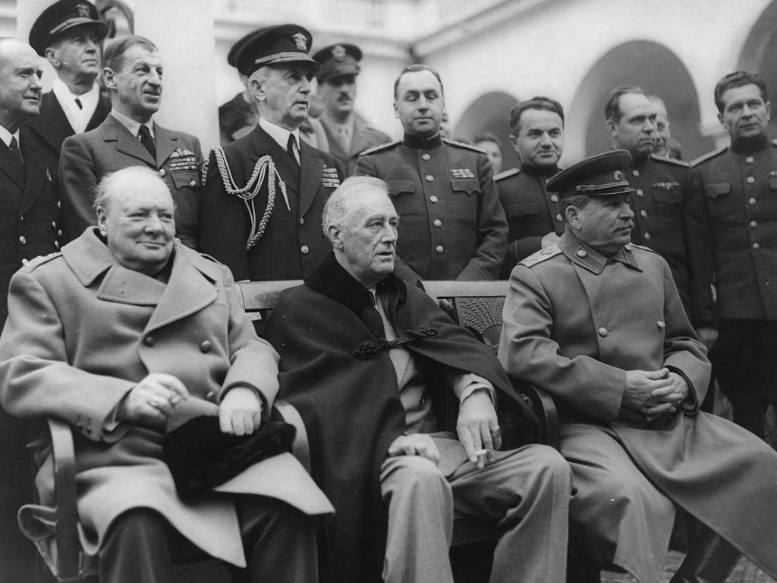 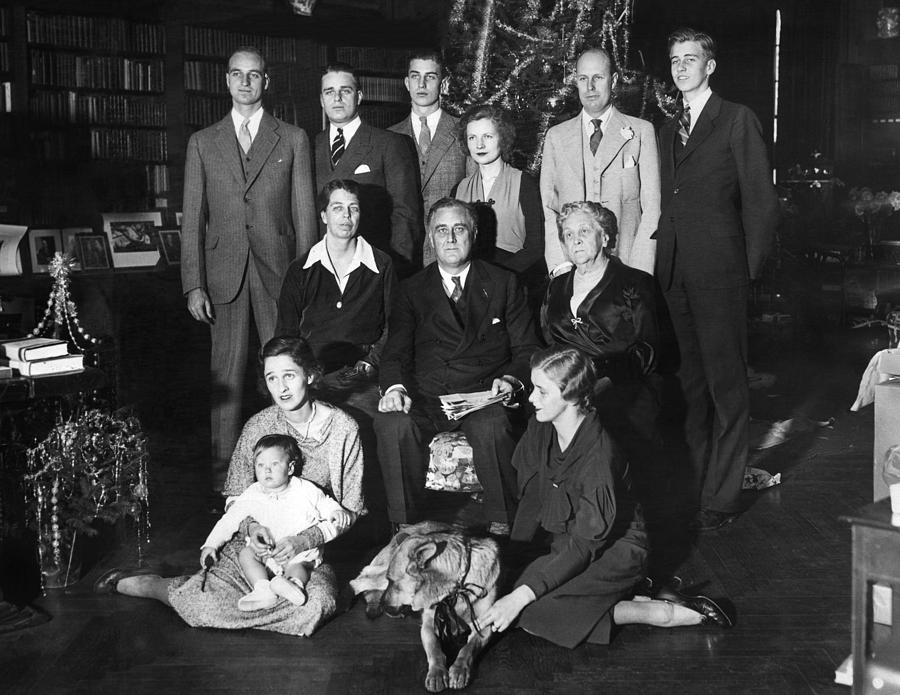 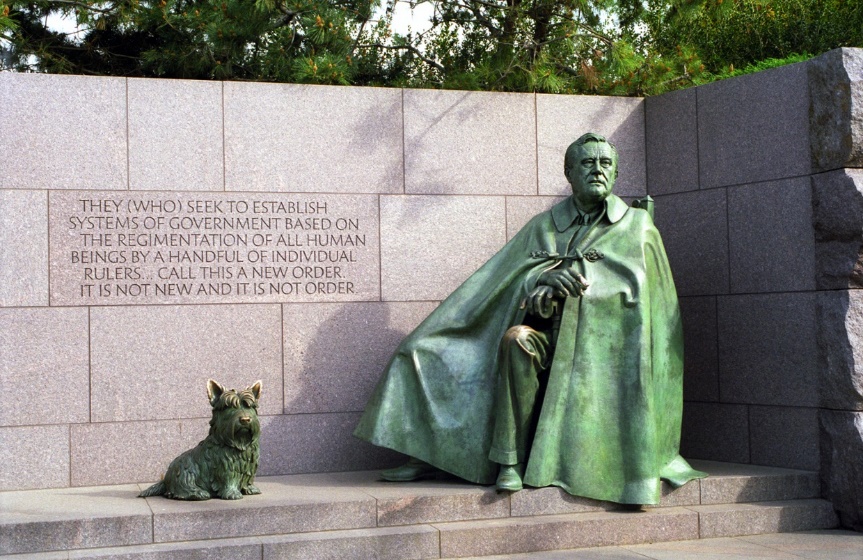 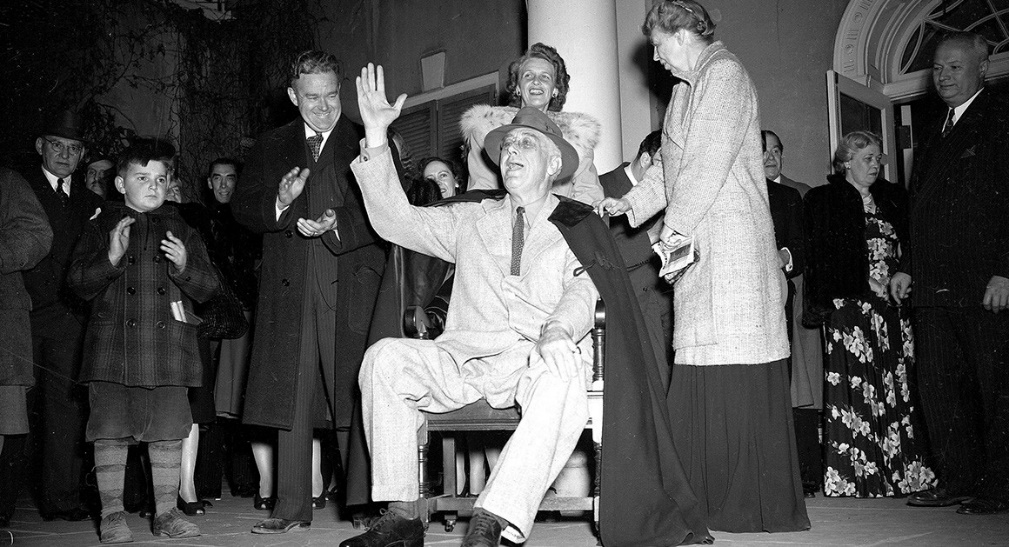 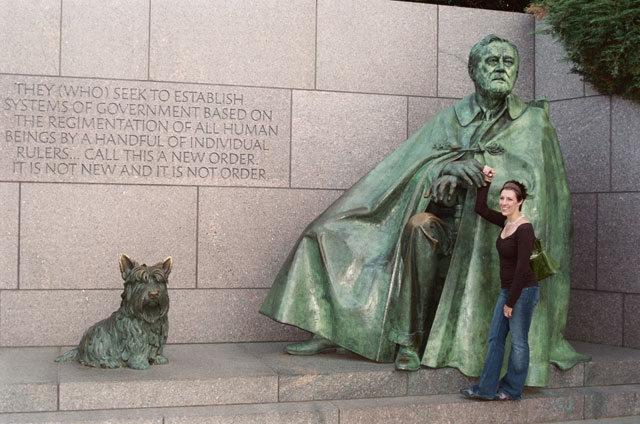 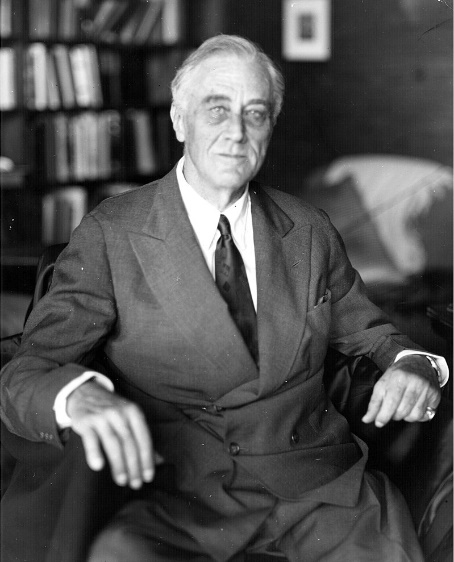 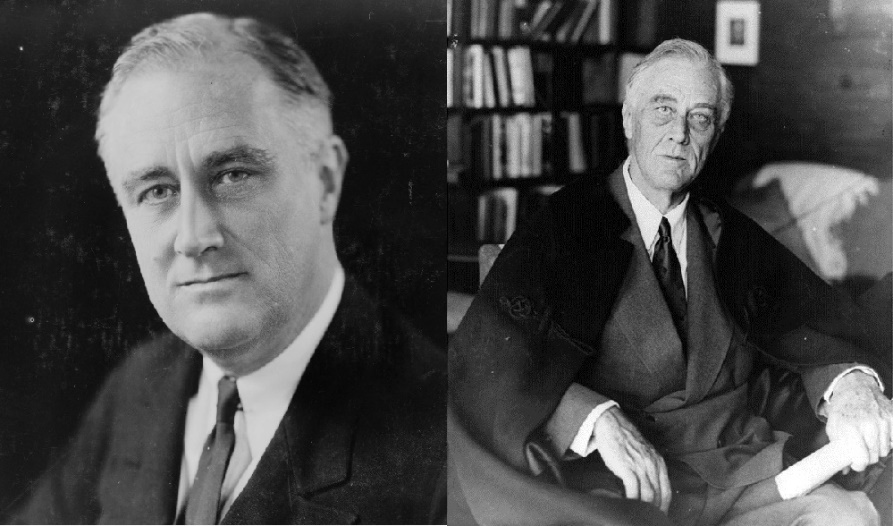 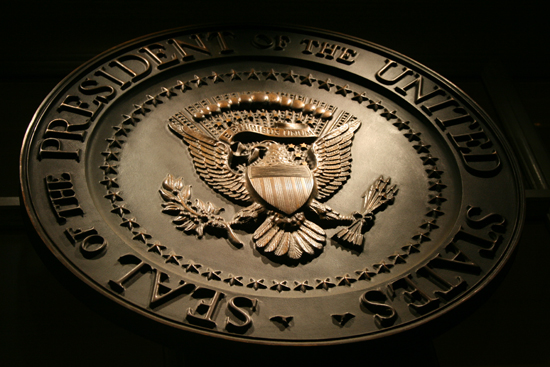 → The USA is founded on the principles of Christianity
→ Bible awe achieves supreme comfort and fortune
→ Humble hearts mindful of His will build a heritage
→ Bible study attains the highest aspiration of the soul
→ True freedom of conscience allows for belief or not
→ Ignorance and ungodliness do not establish freedom
→ Respecting others is God’s own true nature
→ The Sermon on the Mount guides all who are blind
→ No one finds salvation if the whole boat sinks
→ Each generation is challenged to maintain goodness
→ True Christians purge prejudice and bigotry
→ Self-interest, oppression, injustice, and any hatred
              are the wedges that destroy civilization
Hearing the truth has little meaning unless remembered
[Speaker Notes: Hearing the truth has little meaning unless remembered]
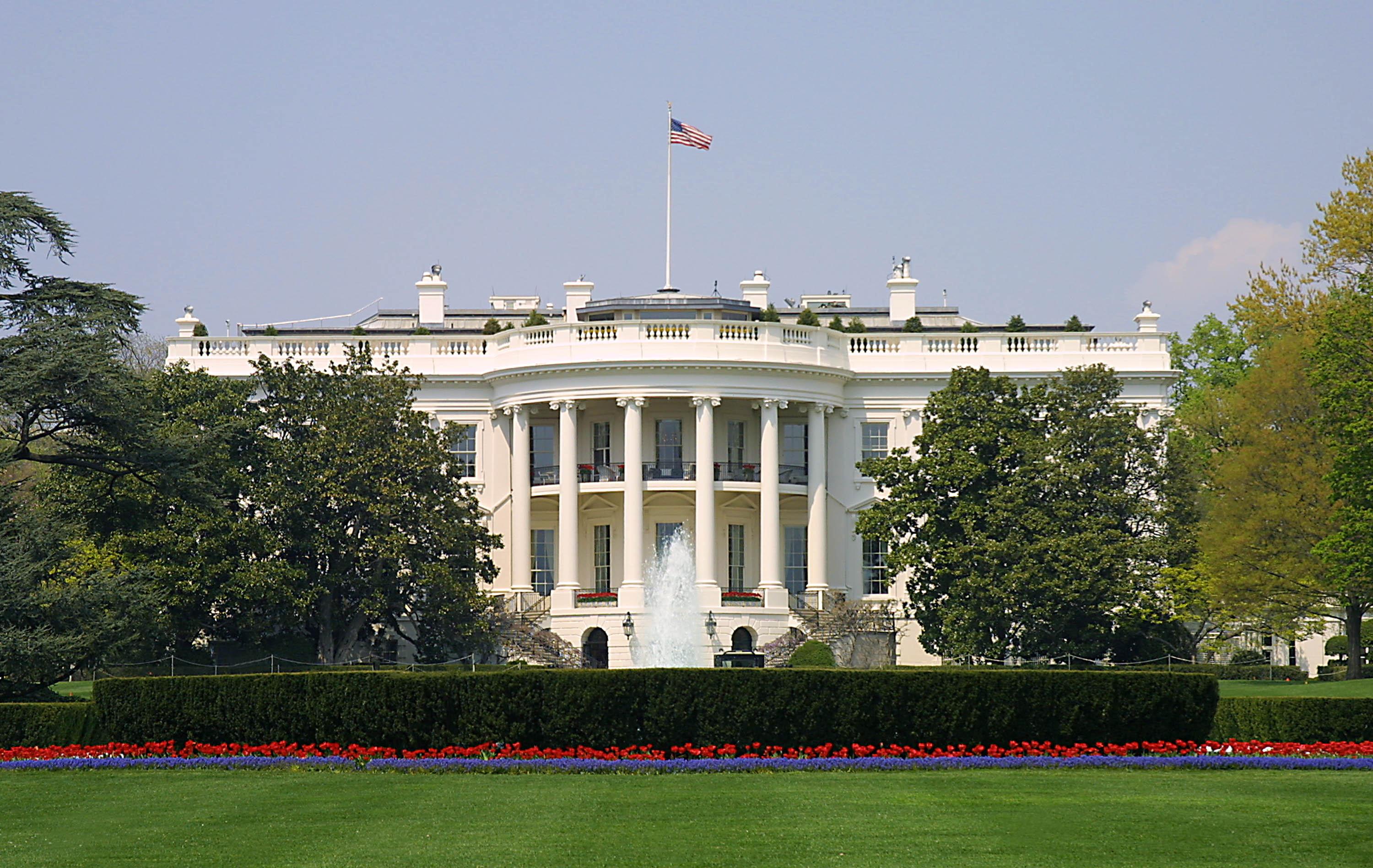 Presidential Quotes
Ron Bert
24½
August 25, 2019
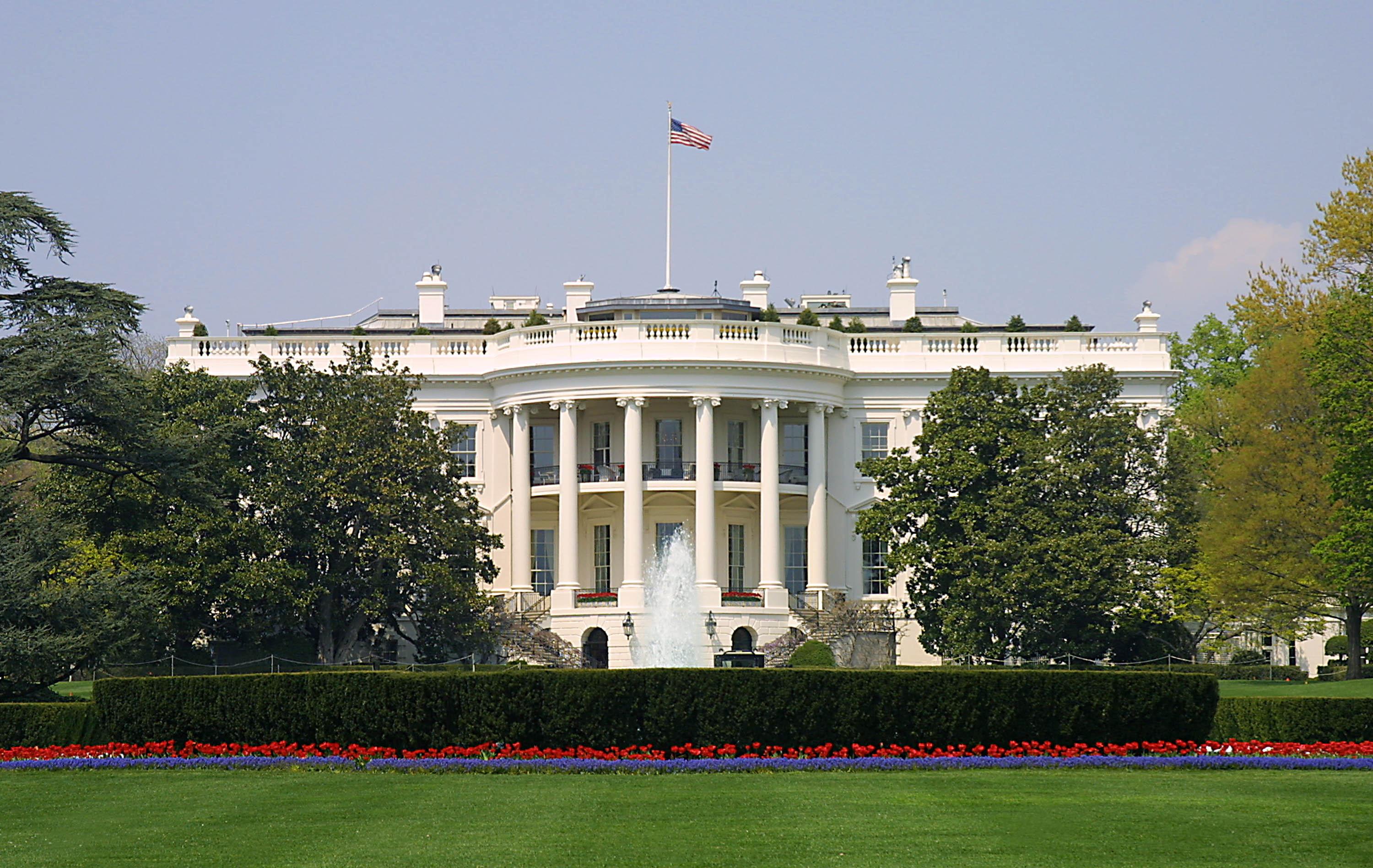 Part  2
32. Franklin D. Roosevelt (1933-1945)
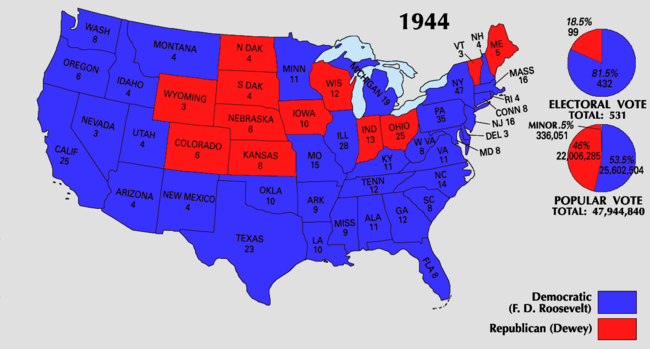 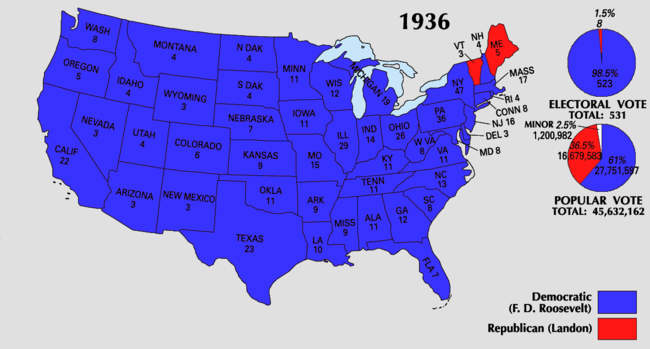 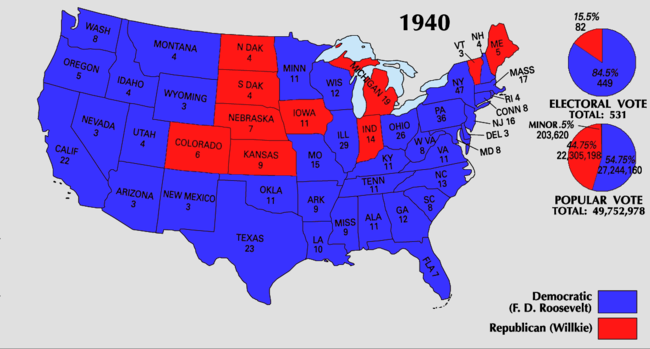 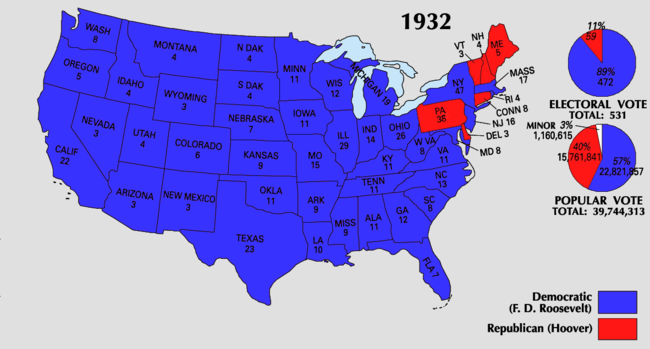 [Speaker Notes: Hoover went to the GOP conventions in 1936 and 1940, hoping to sway enough delegate support to get nominated. He was unsuccessful. So while he was never a nominee again after 1932, he did attempt to win the nomination twice.]
“The lessons of religious toleration - a toleration which recognizes complete liberty of human thought, liberty of conscience - is one which, by precept and example, must be inculcated in the hearts and minds of all Americans if the institutions of our democracy are to be maintained and perpetuated. We must recognize the fundamental rights of man. There can be no true national life in our democracy unless we give unqualified recognition to freedom of religious worship and freedom of education.”
liberty of conscience
impressed upon
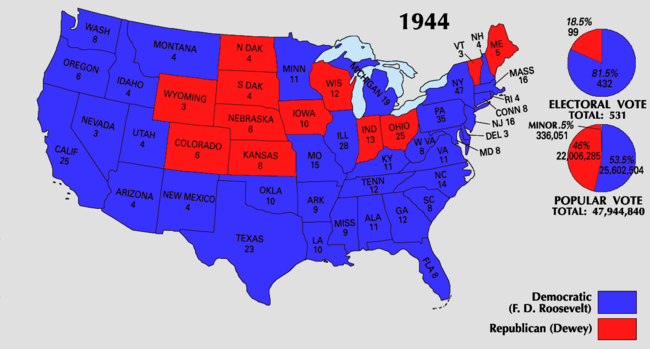 “The school is the last expenditure upon which America should be willing to economize.”
For wisdom is a defense as money is a defense, But the excellence of knowledge is that wisdom gives life to those who have it.               — Ecclesiastes 7:12
“The public schools shall be free from sectarian influences and, above all, free from any attitude of hostility to the adherents of any particular creed.”
“Repetition does not transform a lie into a truth.”
“If you tell a big enough lie and tell it frequently enough, it will be believed.” – Adolf Hitler
“First of all, let me assert my firm belief that the only thing we have to fear is fear itself - nameless, unreasoning, unjustified terror which paralyzes needed efforts to convert retreat into advance.”
Yea, though I walk through           the valley of the shadow of death,         I will fear no evil; For You are with me; Your rod and Your staff, they comfort me. — Psalms 23:4
“Courage is not the absence of fear, but rather the assessment that something else is more important than fear.”
“We, and all others who believe  in freedom as deeply as we do, would rather die on our feet    than live on our knees.”
“We look forward to a world founded upon four essential human freedoms. The first is freedom of speech and expression. The second is freedom of every person to worship God in his own way. The third is freedom from want. The fourth is freedom from fear.”
essential human
essential human freedoms:
	    1) of speech and expression
	    2) worship God in own way
	    3) freedom from want
	    4) freedom from fear
of
freedoms
speech and expression
worship God in
own way
freedom from want
freedom from fear
Nevertheless we, according to His promise, look for new heavens and a new earth in which righteousness dwells.                         — 2nd Peter 3:13
“We have always held to the hope, the belief, the conviction that there is a better life, a better world, beyond the horizon.”
hope
a better life
“Sometimes the best way          to keep peace in the family is  to keep the members of the  family apart for awhile.
“The value of love will always be stronger than the value of hate. Any nation or group of nations which employs hatred eventually is torn to pieces by hatred.”
Do not be overcome by evil, but overcome evil with good. — Romans 12:21
truth
“The truth is found when men are free to pursue it.”
truth
“The real truth of the matter is, as you and I know, that a financial element in the larger centers has owned the Government ever since the days of Andrew Jackson ...”
truth
“Governments can err, Presidents do make mistakes, but the immortal Dante tells us that divine justice weighs the sins of the cold-blooded and the sins of the warm-hearted in different scales. Better the occasional faults of a Government that lives in a spirit of charity than the constant omission of a Government frozen in the ice of its own indifference.”
cold-blooded
cold-blooded
love
warm-hearted
warm-hearted
in
charity
spirit of charity
The motto of war is: "Let the strong survive; let the weak die.“The motto of peace is: "Let the strong help the weak to survive."
bigotry
war
benevolence
peace
“I have seen war. I have seen war on land and sea. I have seen blood running from the wounded. I have seen men coughing out their gassed lungs. I have seen the dead in the mud. I have seen cities destroyed. I have seen 200 limping, exhausted men come out of line—the survivors of a regiment of 1,000 that went forward 48 hours before. I have seen children starving. I have seen the agony of mothers and wives. I hate war.”
I hate war
“No country, however rich, can afford the waste of its human resources. Demoralization caused by vast unemployment is our greatest extravagance. Morally,   it is the greatest menace to         our social order.”
unemployment
Morally
greatest menace
social order
“The virtues are lost in    self-interest as rivers         are lost in the sea.”
Let nothing be done through selfish ambition or conceit, but in lowliness of mind let each esteem others better than himself.             — Philippians 2:3
But if you have bitter envy and self-seeking in your hearts, do not boast and lie against the truth. This wisdom does not descend from above, but is earthly, sensual, demonic. For where envy and self-seeking exist, confusion and every evil thing are there.         — James 3:14-16
“Men are not prisoners       of fate, but only prisoners  of their own minds.”
“Happiness lies not in the mere possession of money; it lies in the joy of achievement, in the thrill of creative effort. The joy and moral stimulation of work no longer must be forgotten in the mad chase of evanescent profits. These dark days will be worth all they cost us if they teach us that our true destiny is not to be ministered unto but to minister   to ourselves and to our fellow men.”
teach us
to minister
to ourselves and to our fellow men
For if we would judge ourselves, we would not be judged.                — 1st Corinthians 11:31
And He said to them, "Take heed and beware of covetousness, for one's life does not consist in the abundance of the things he possesses." — Luke 12:15
“I suggest a nationwide reading  of the Holy Scriptures during the period from Thanksgiving Day     to Christmas.”
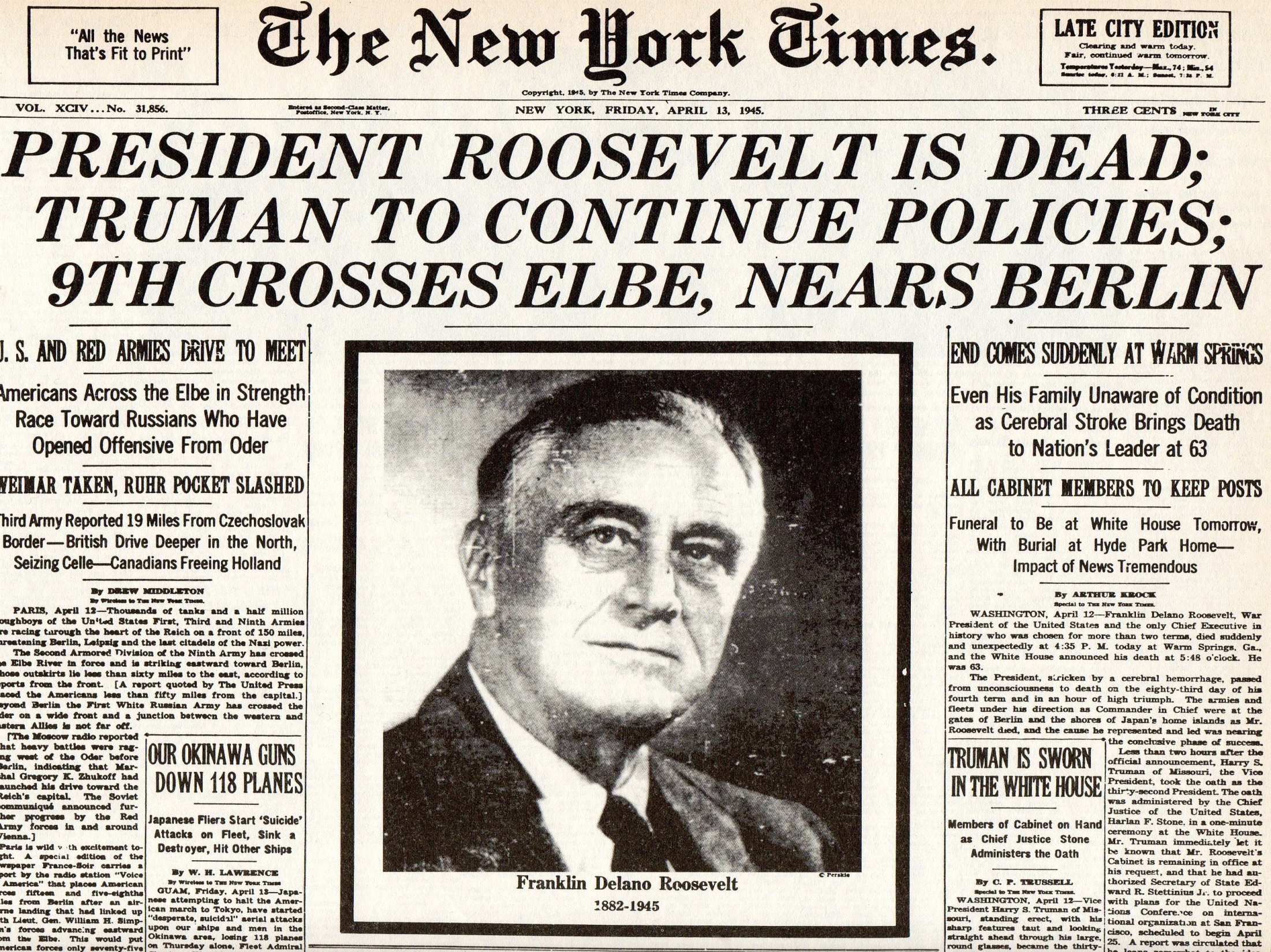 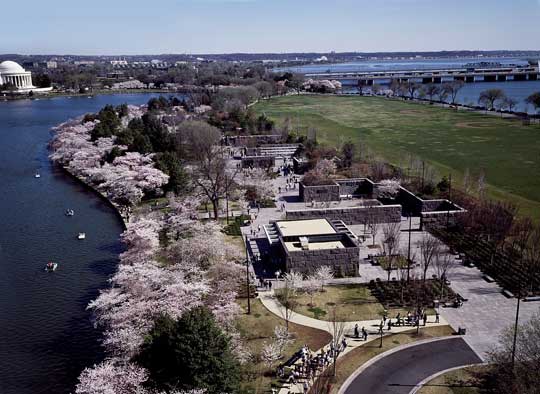 Jefferson Memorial
Potomac River
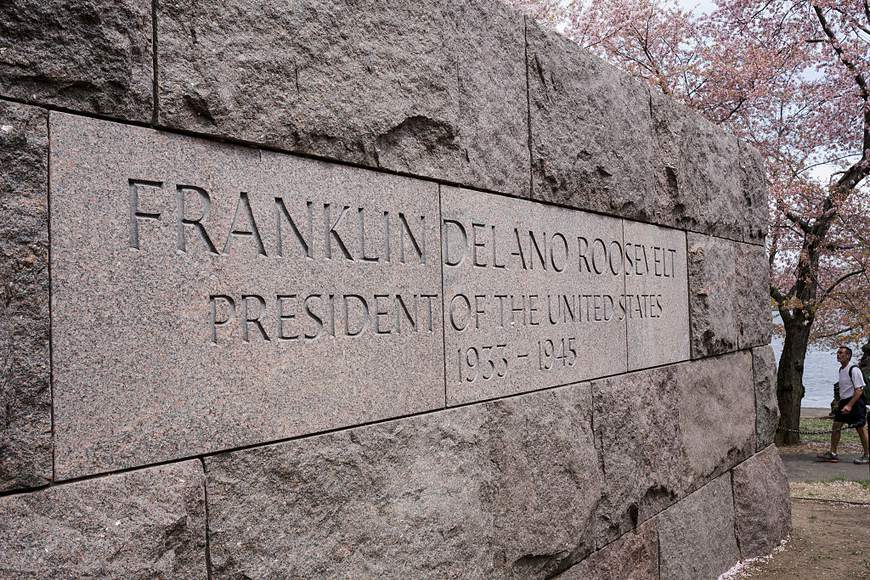 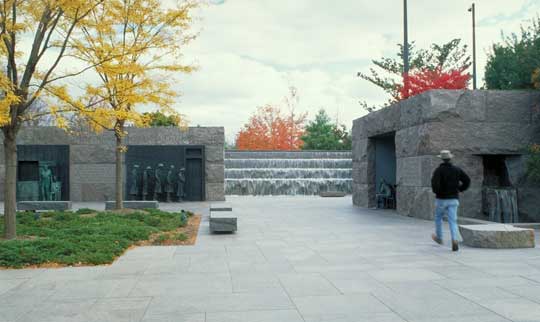 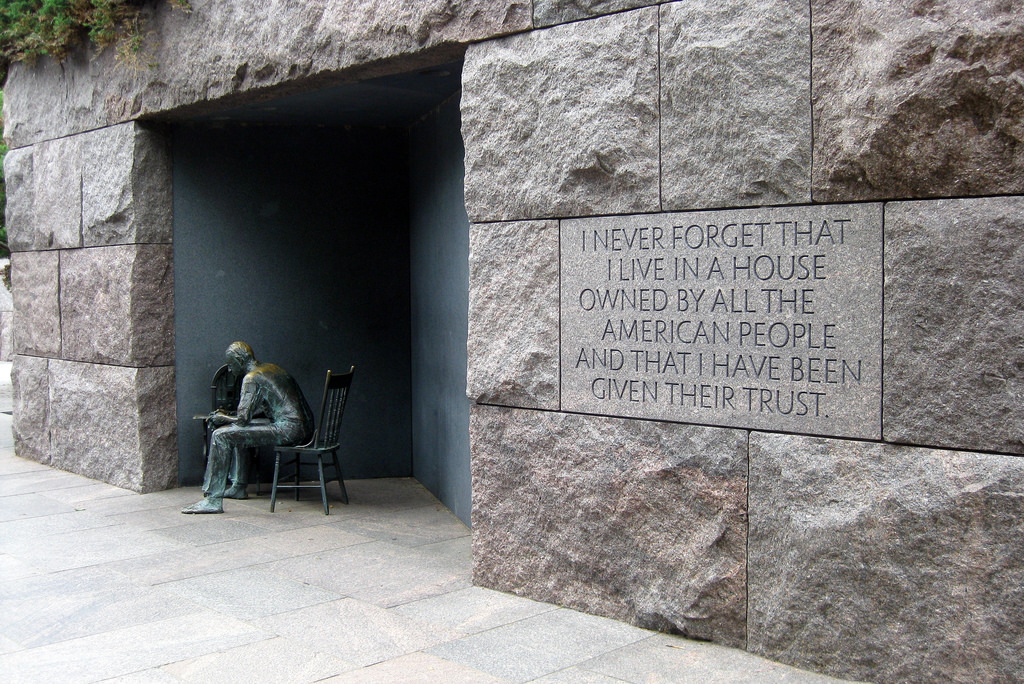 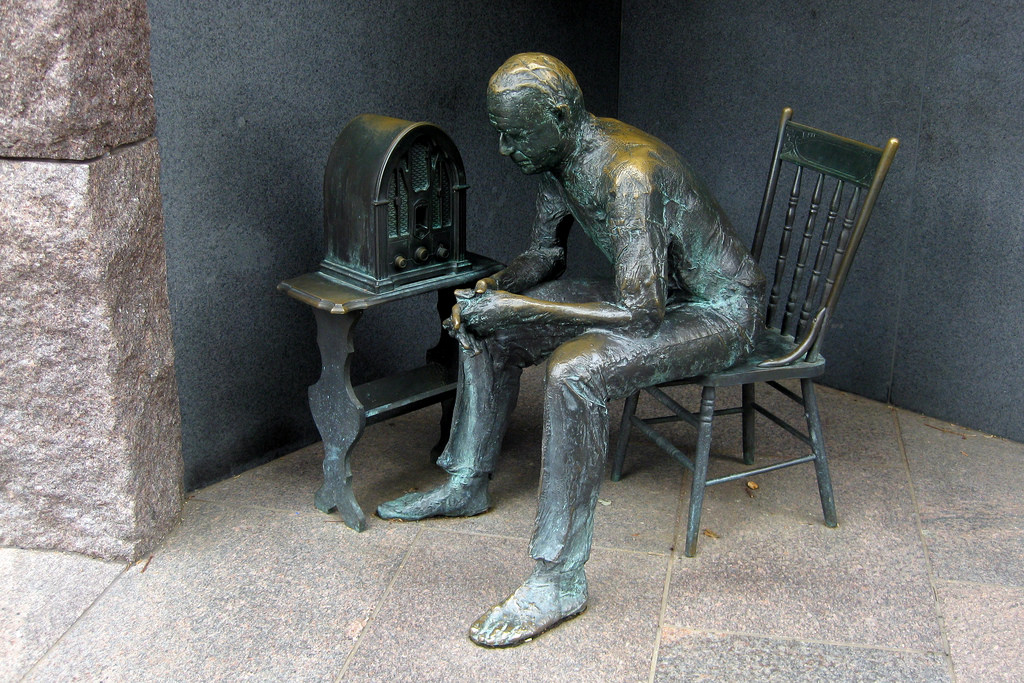 [Speaker Notes: 1909 Marconi won the Nobel prize in physics for the wireless telegraph]
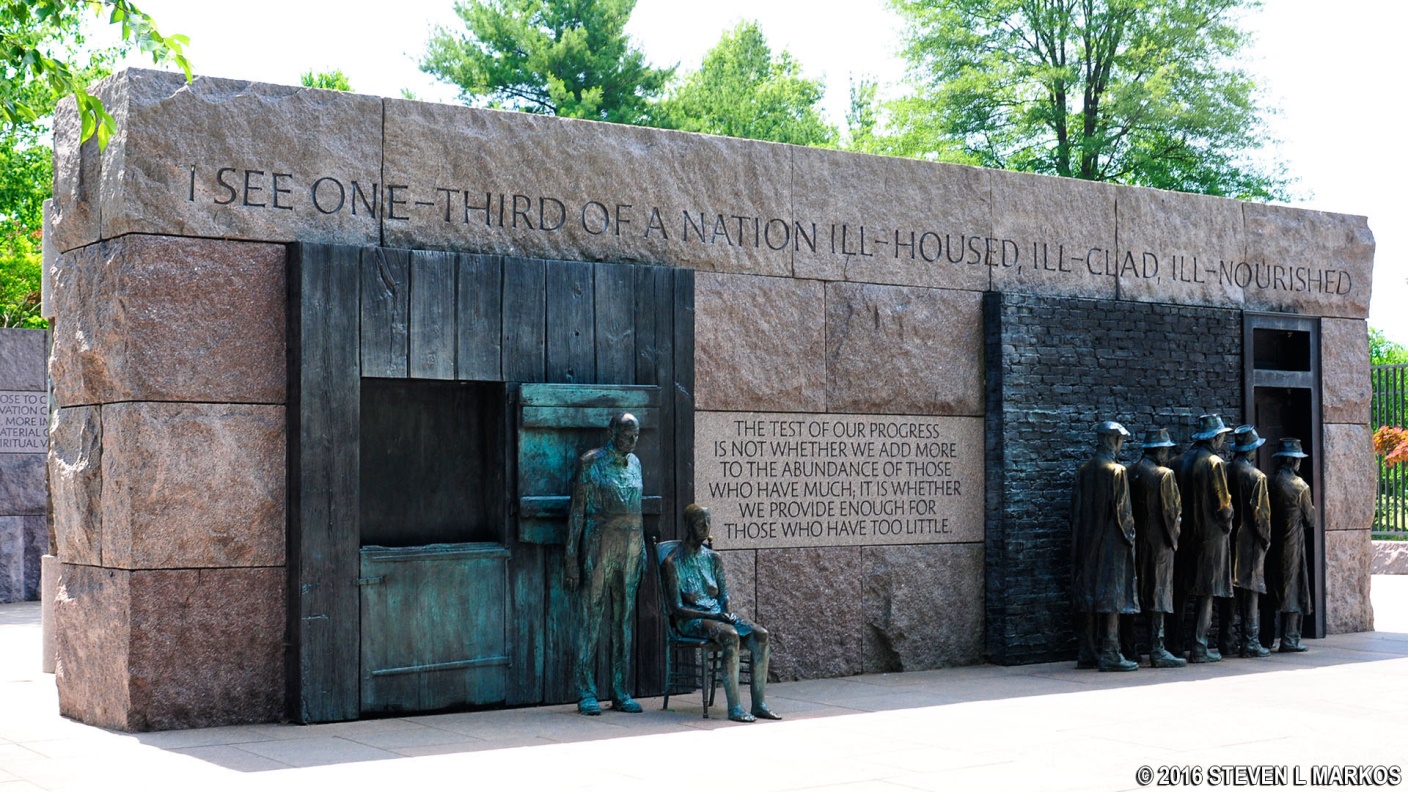 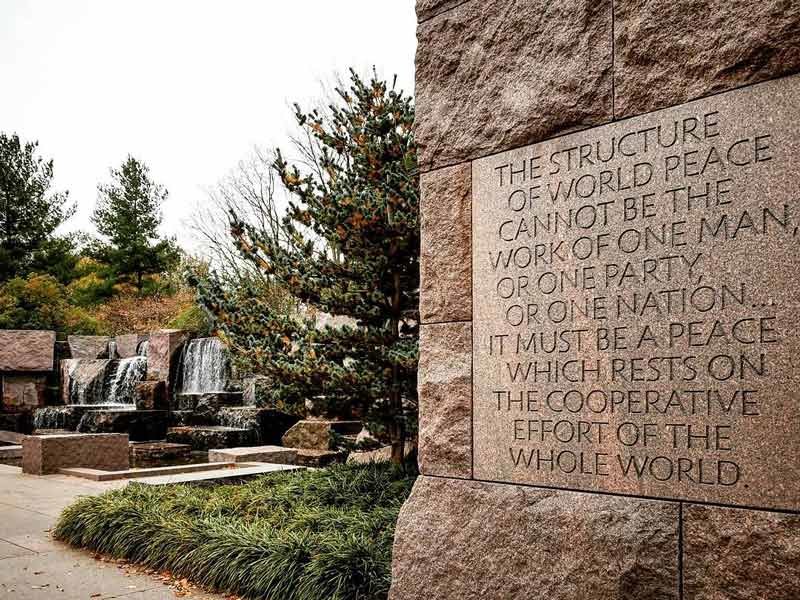 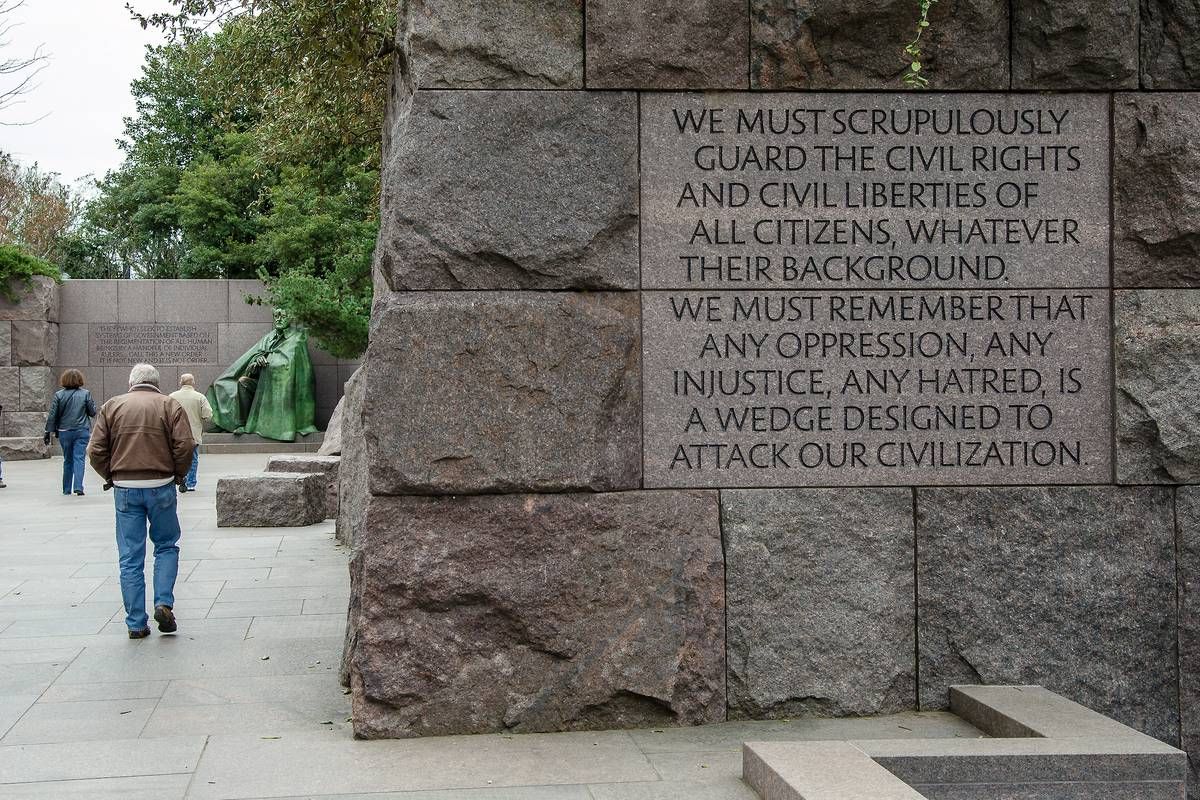 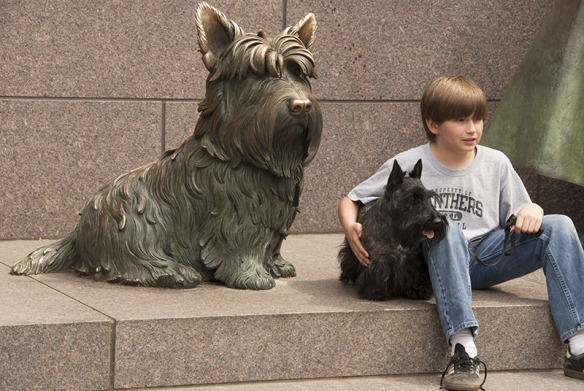 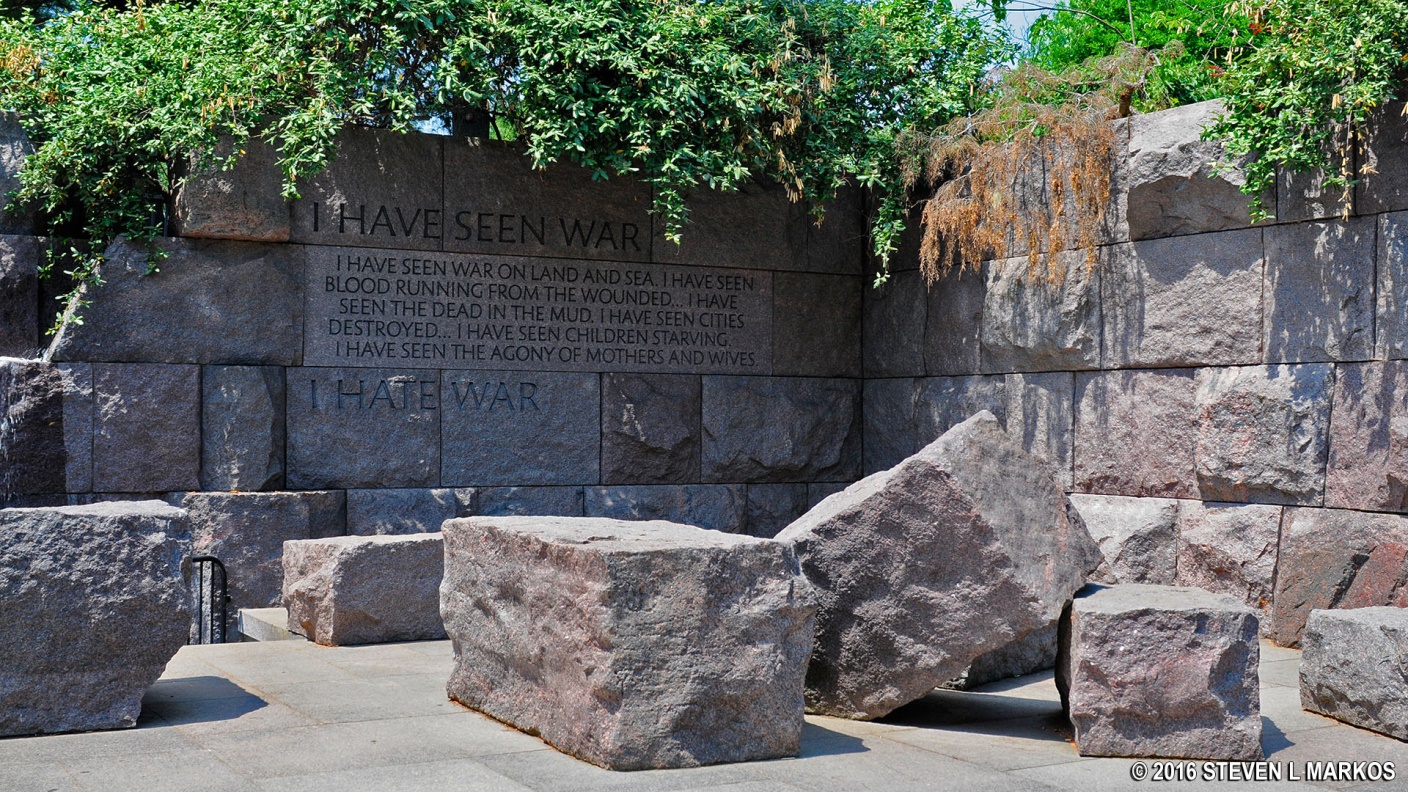 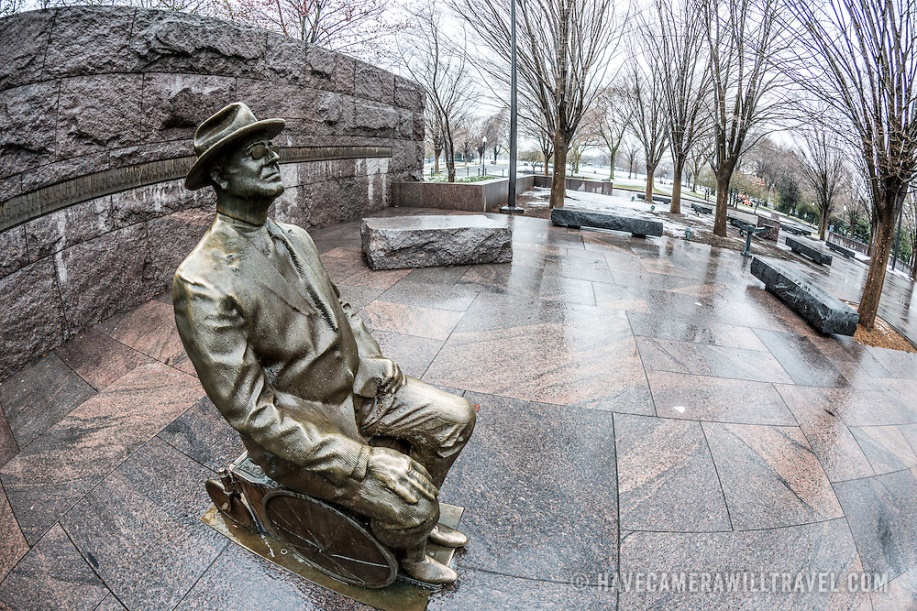 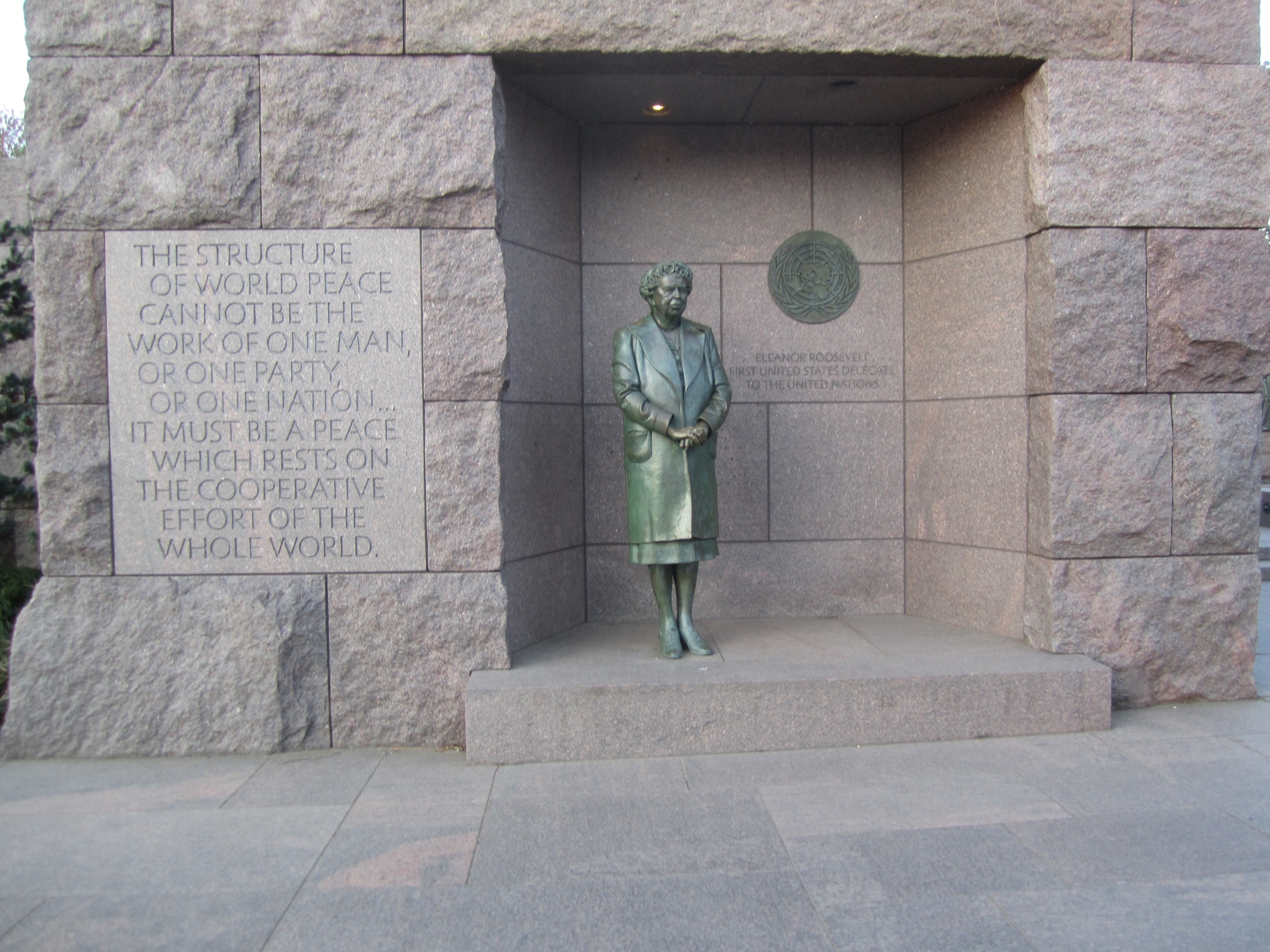 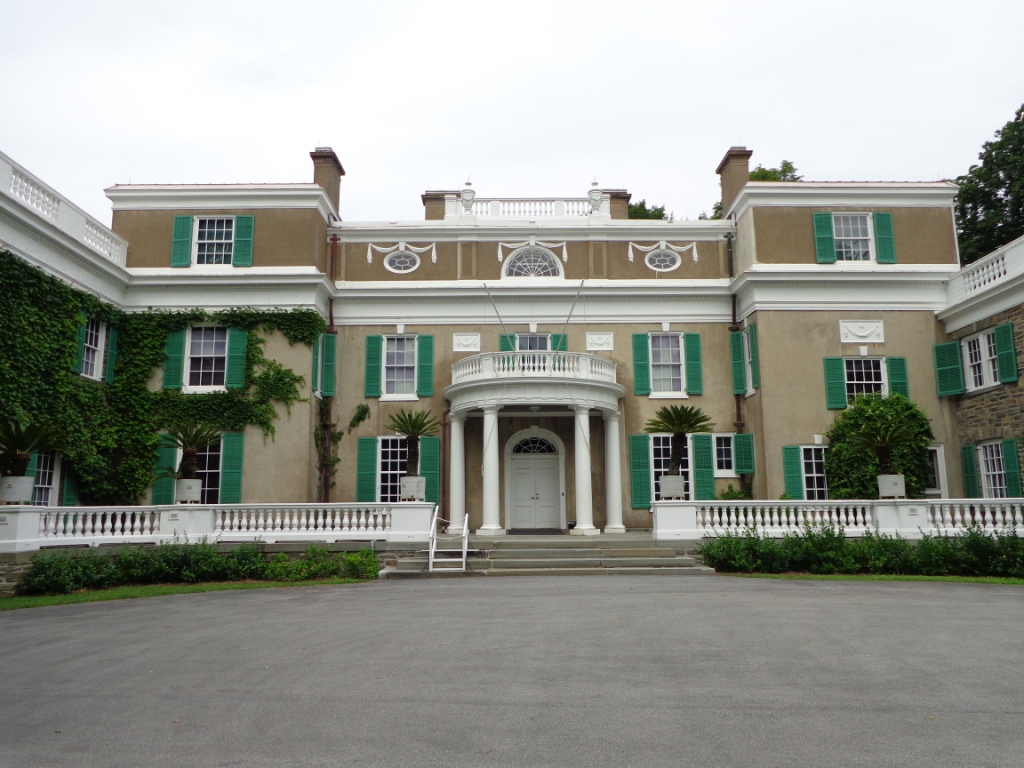 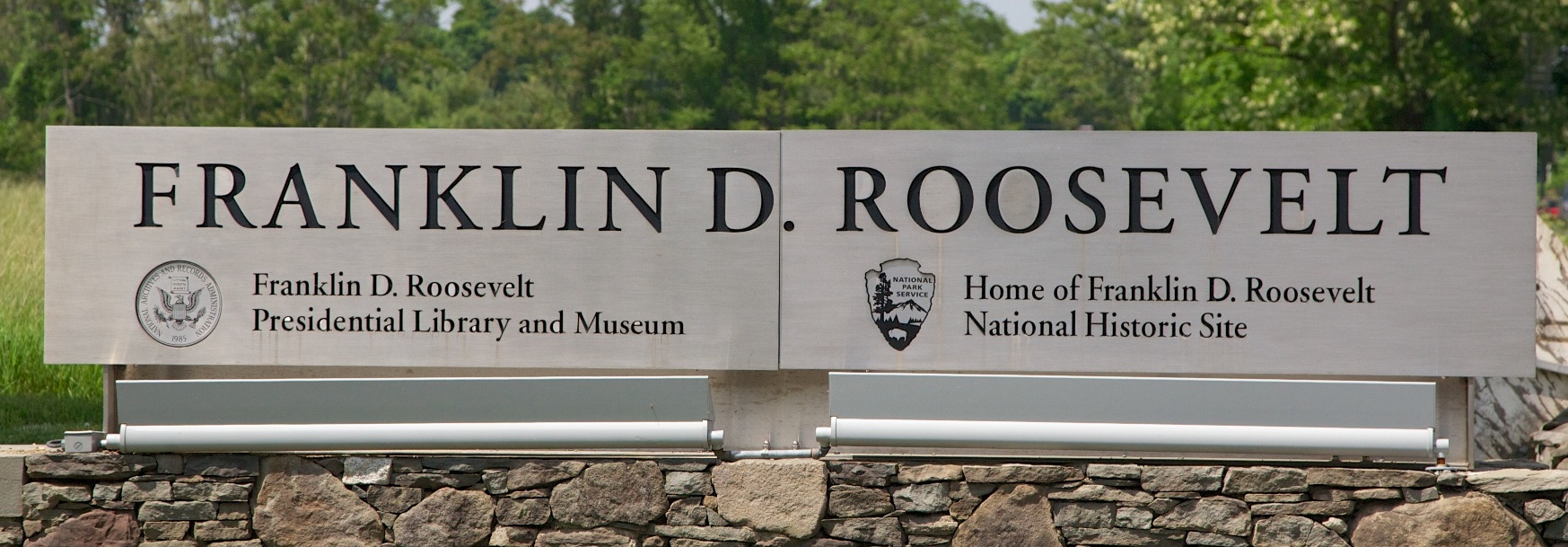 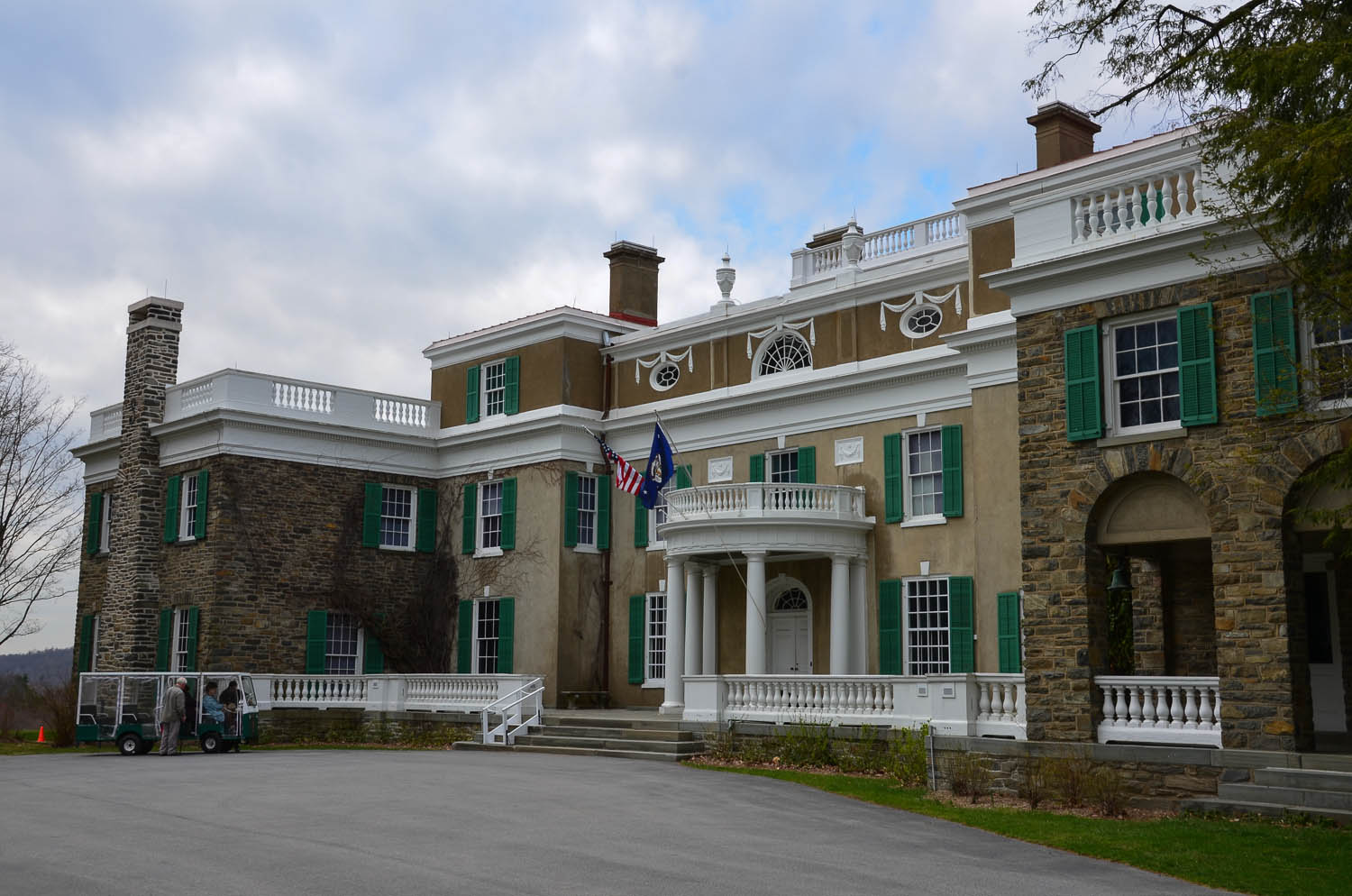 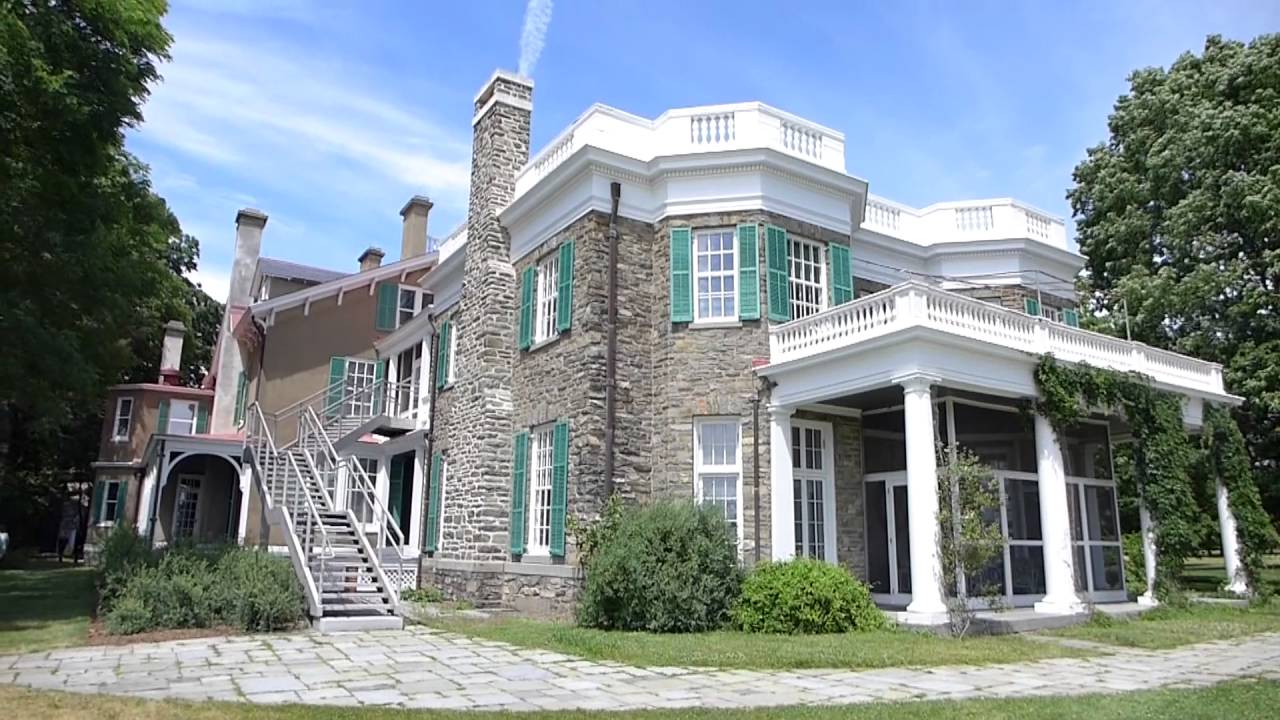 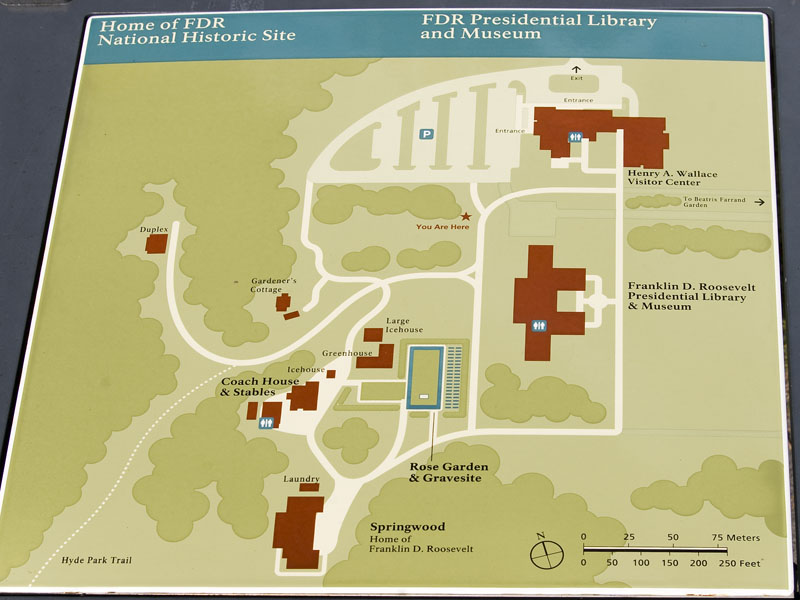 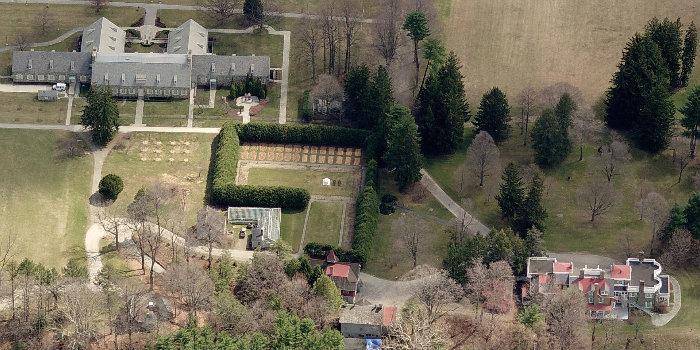 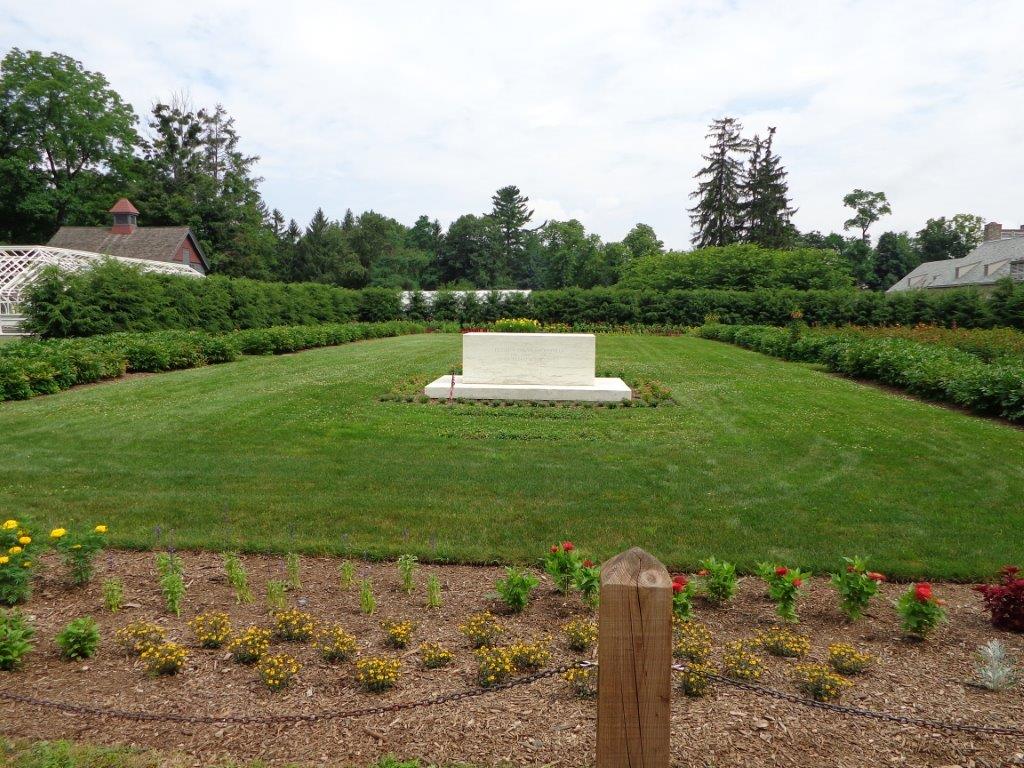 [Speaker Notes: Franklin D. Roosevelt's gravesite and burial location at his Springwood estate in Hyde Park, New York]
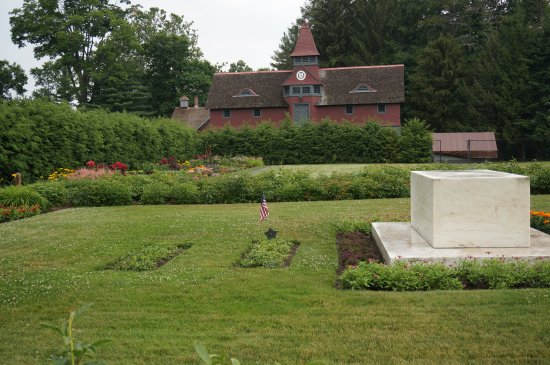 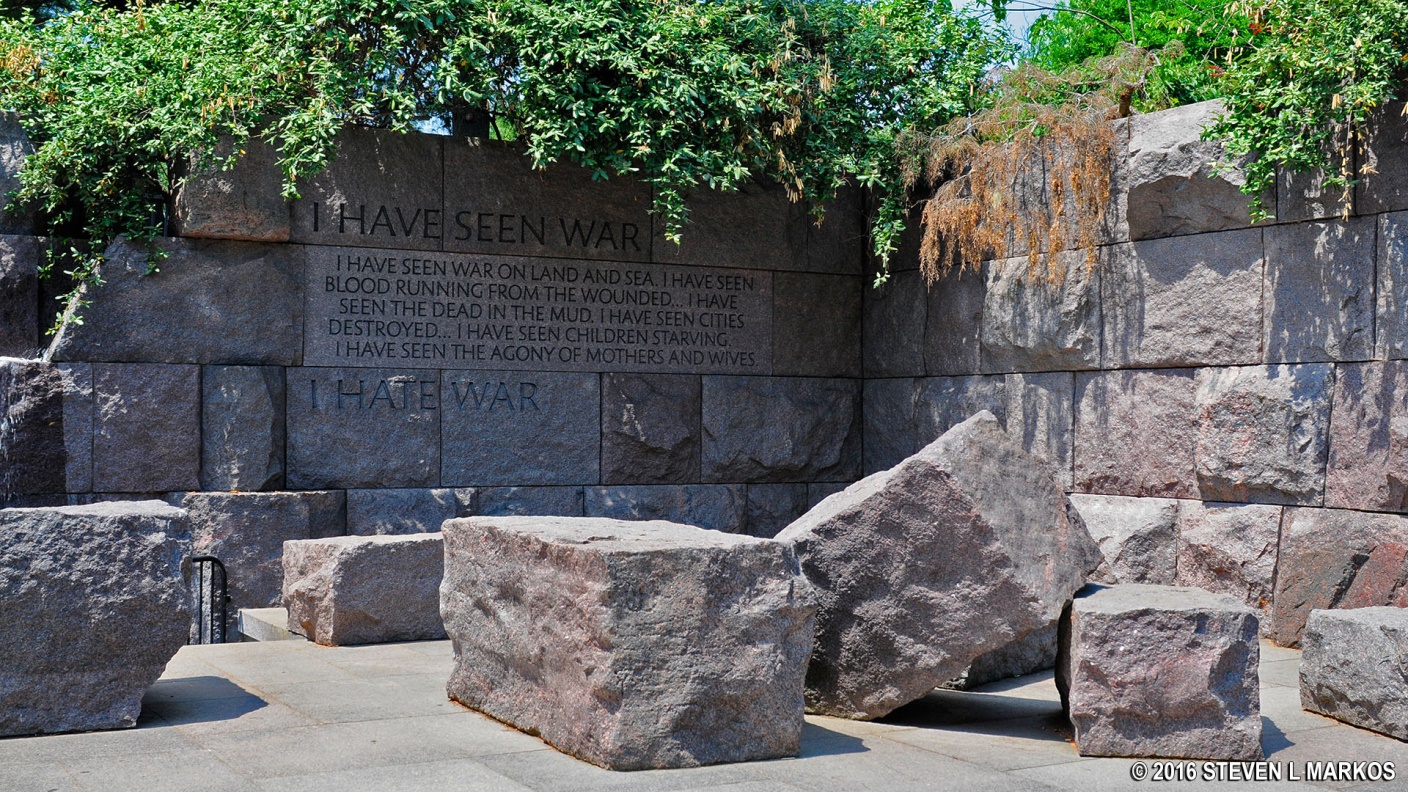 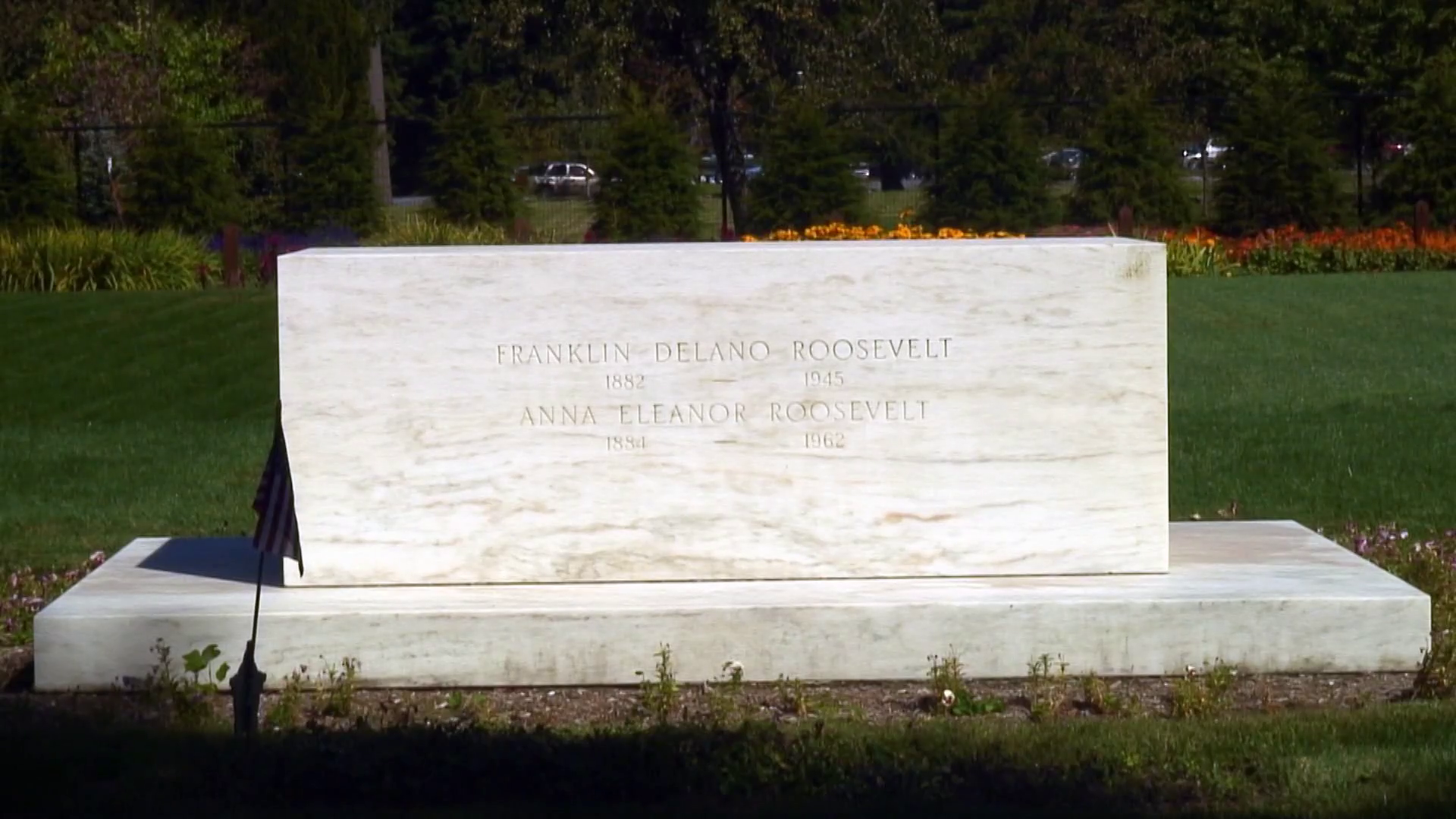 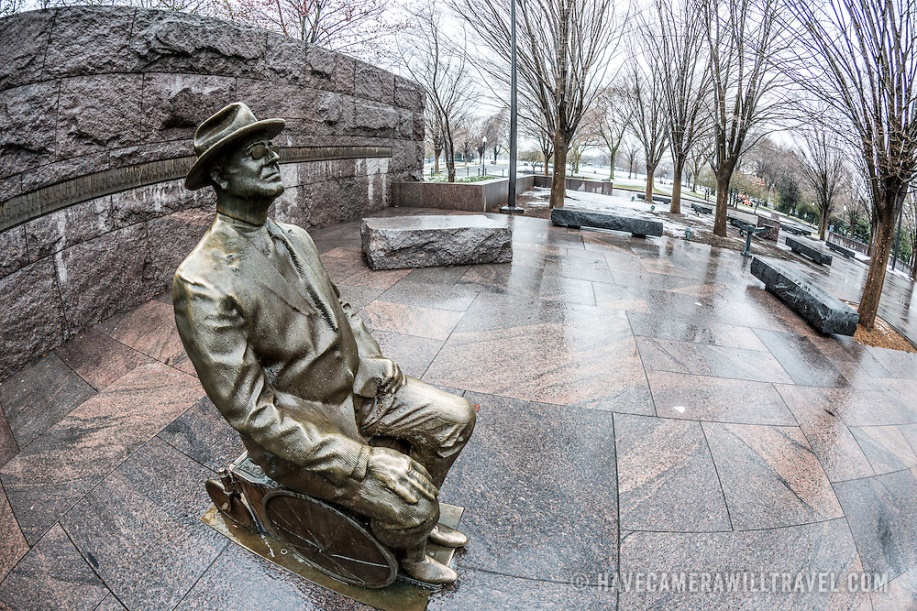 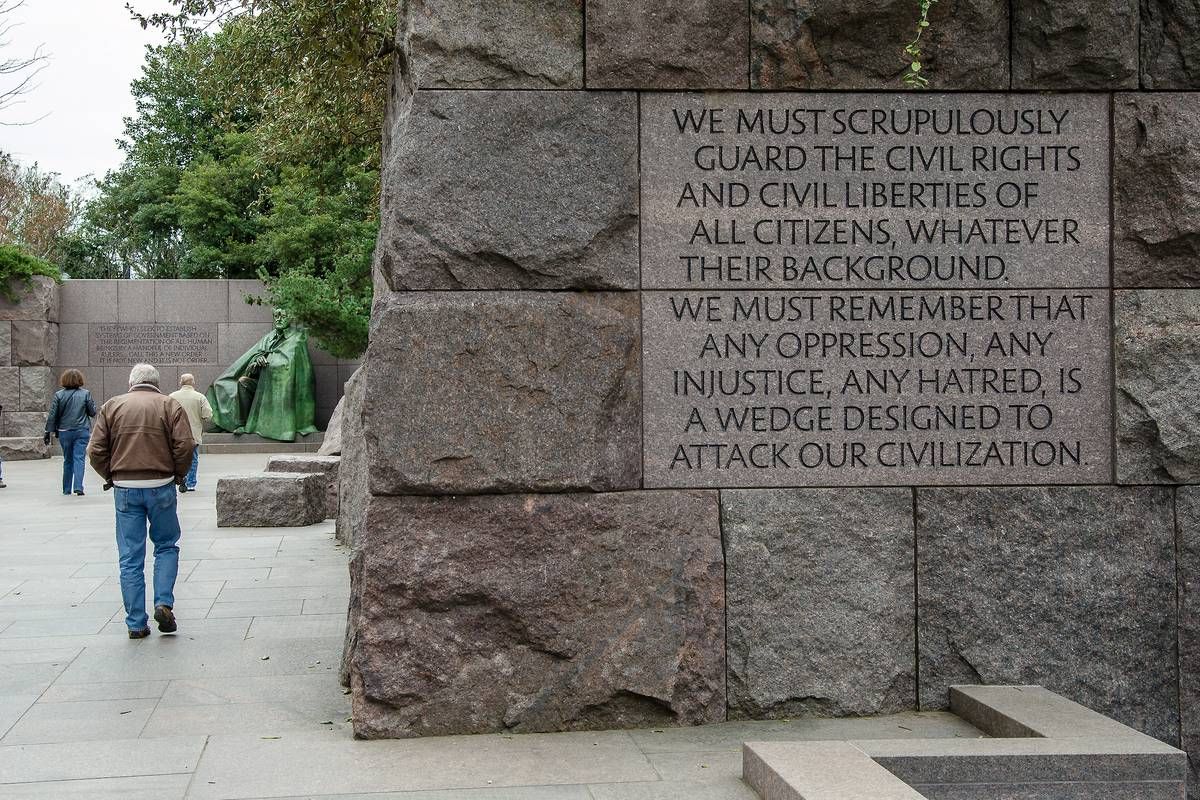 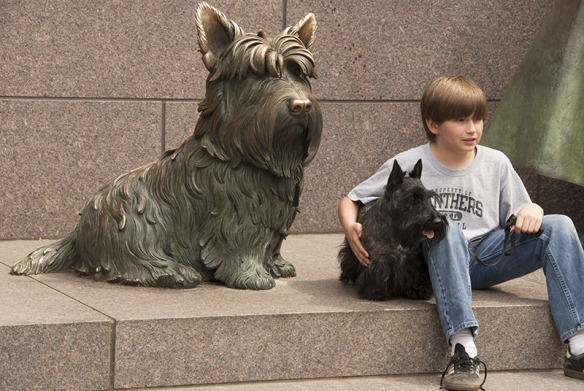 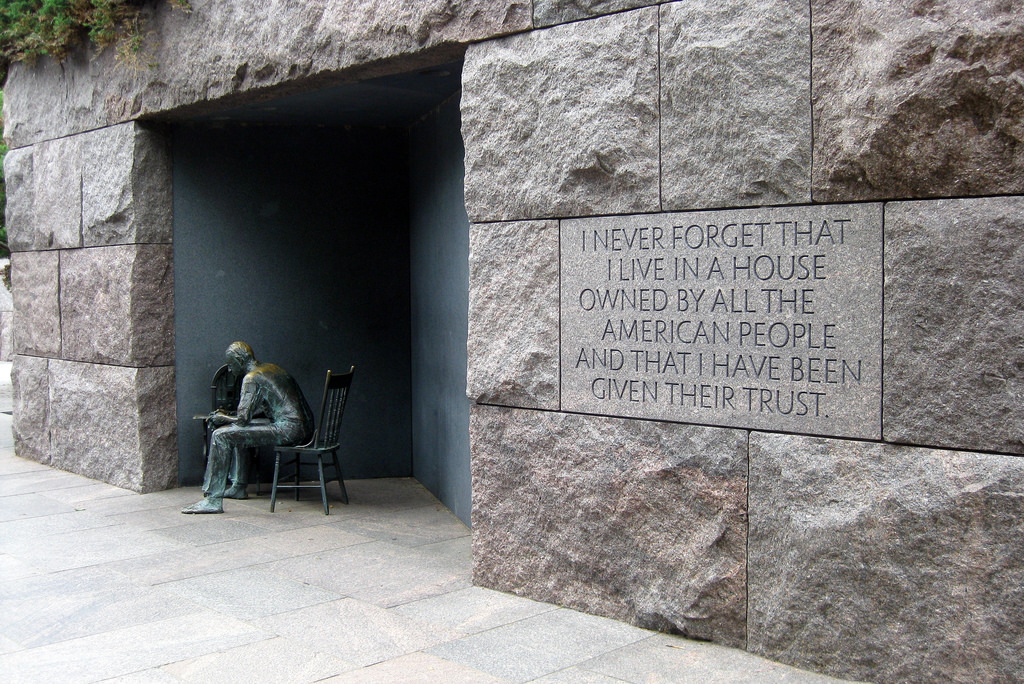 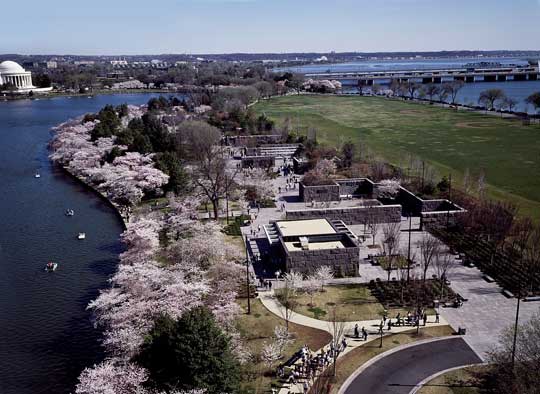 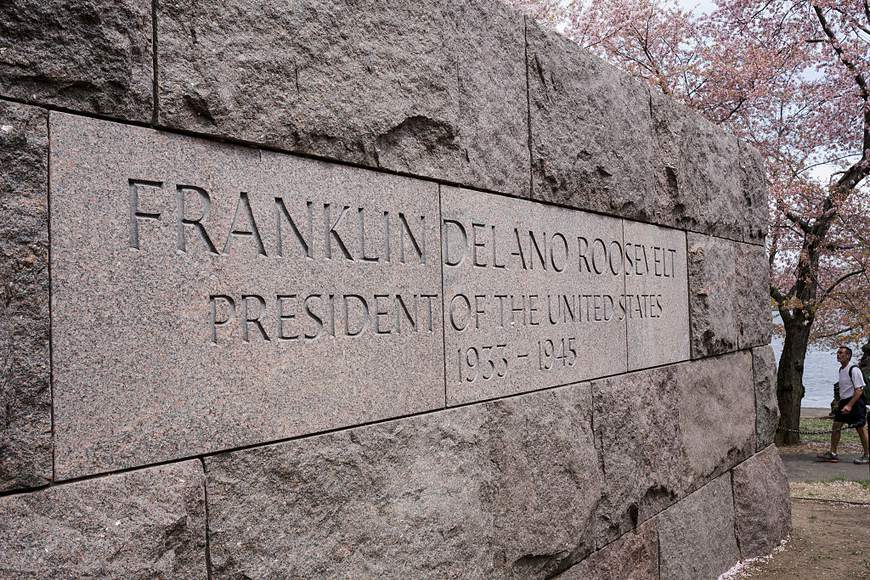 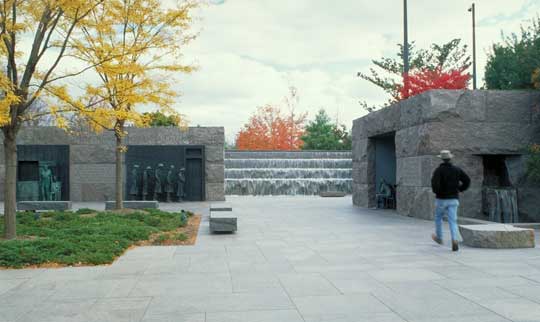 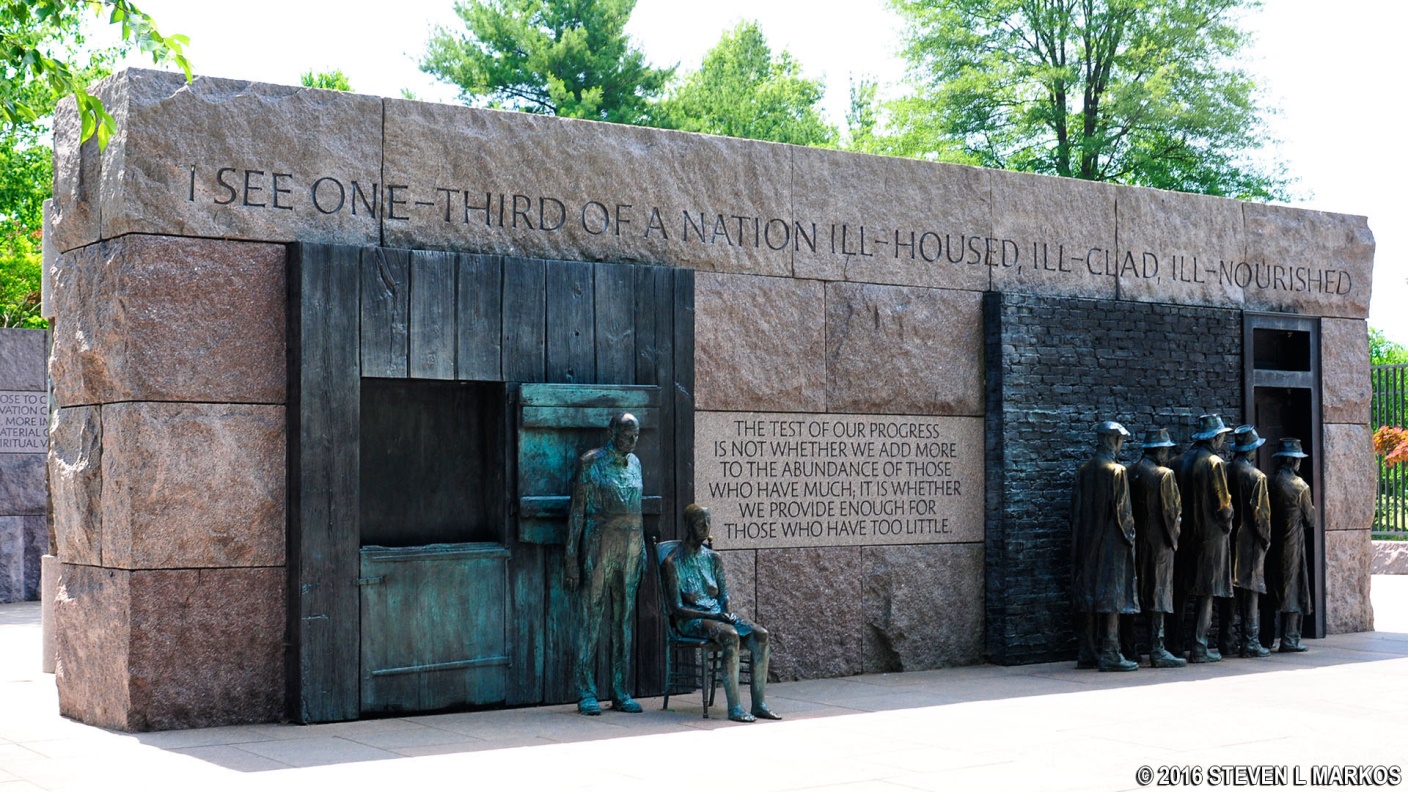 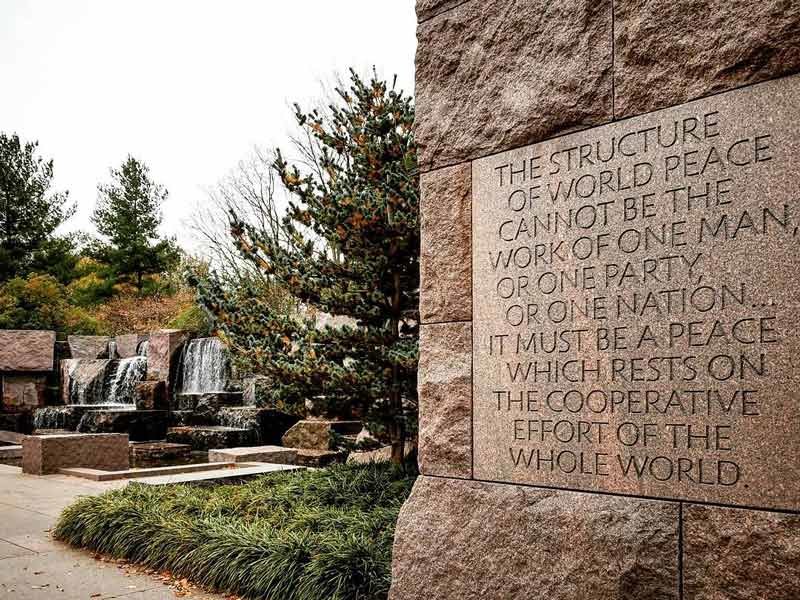 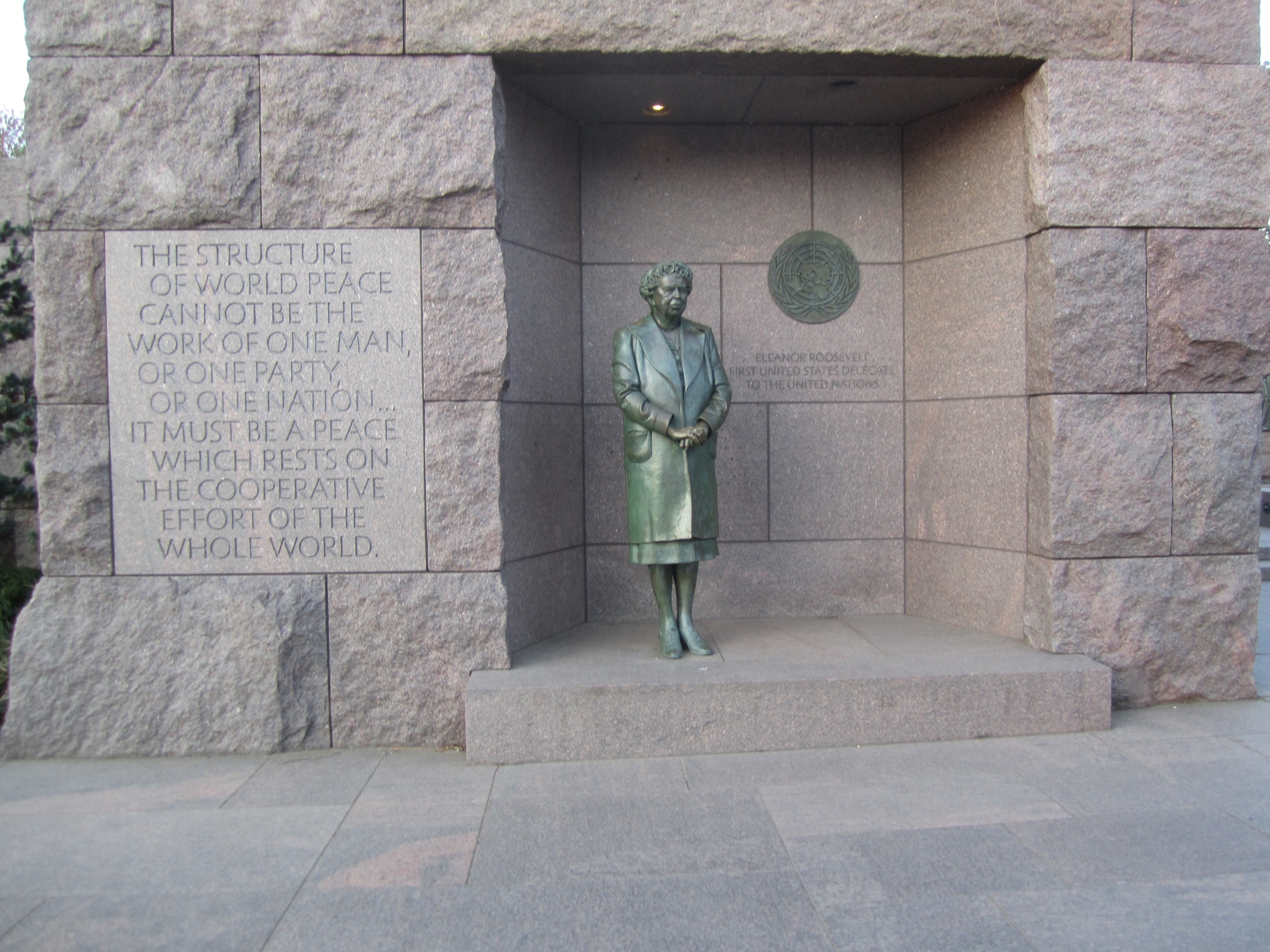 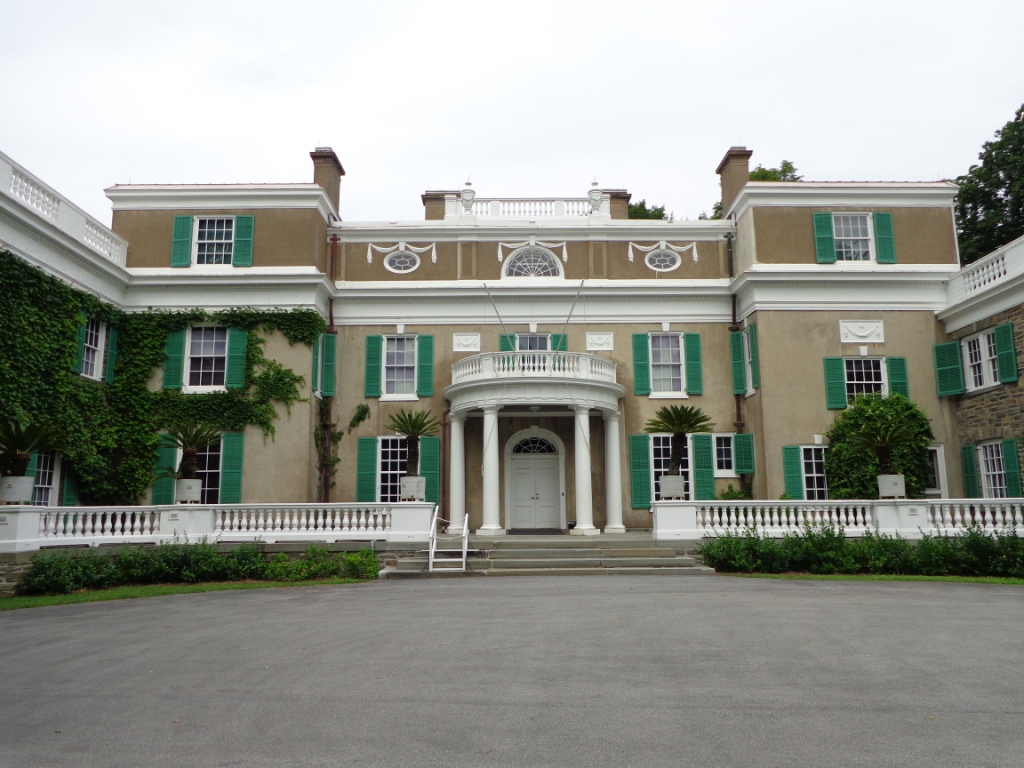 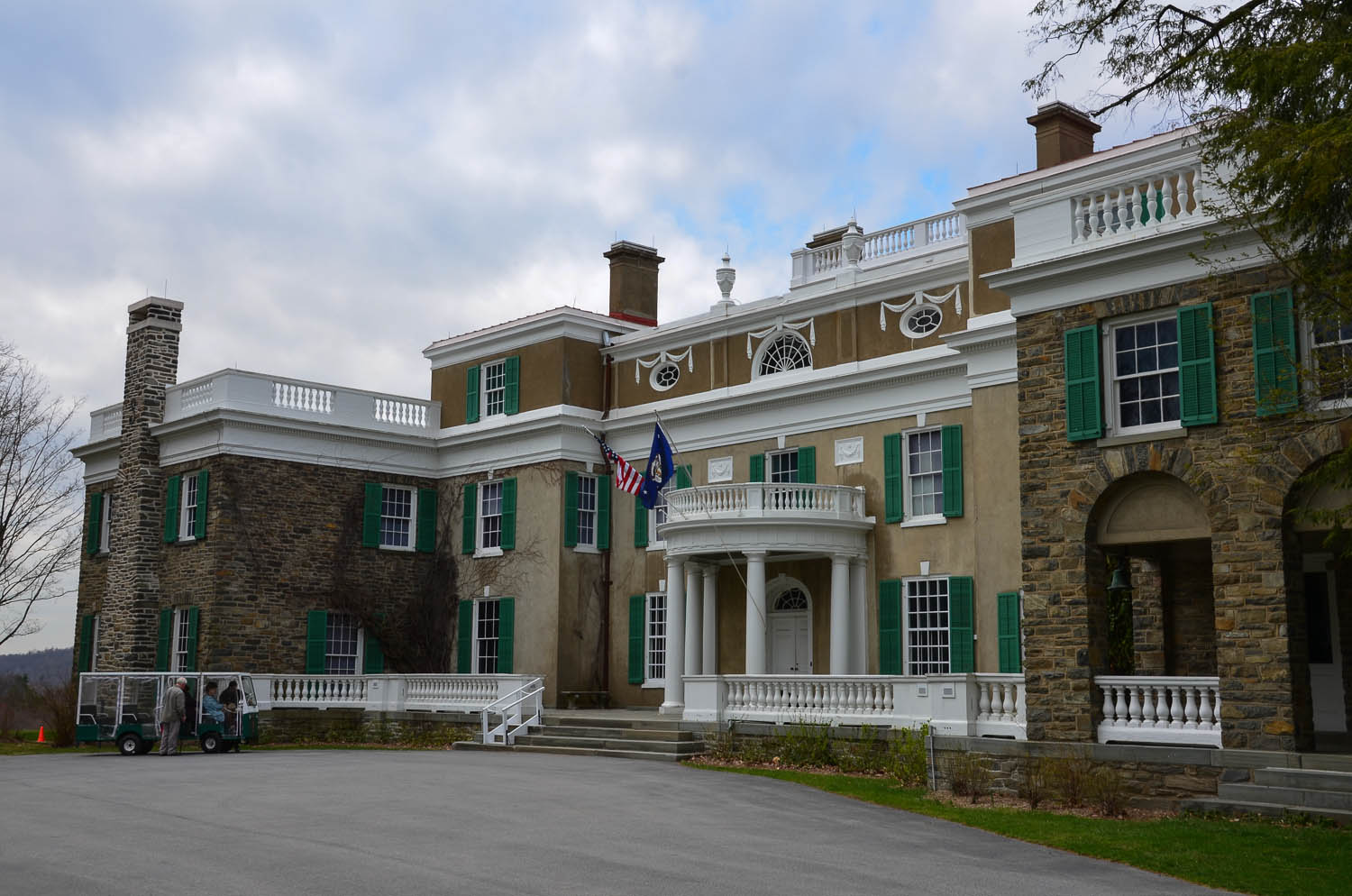 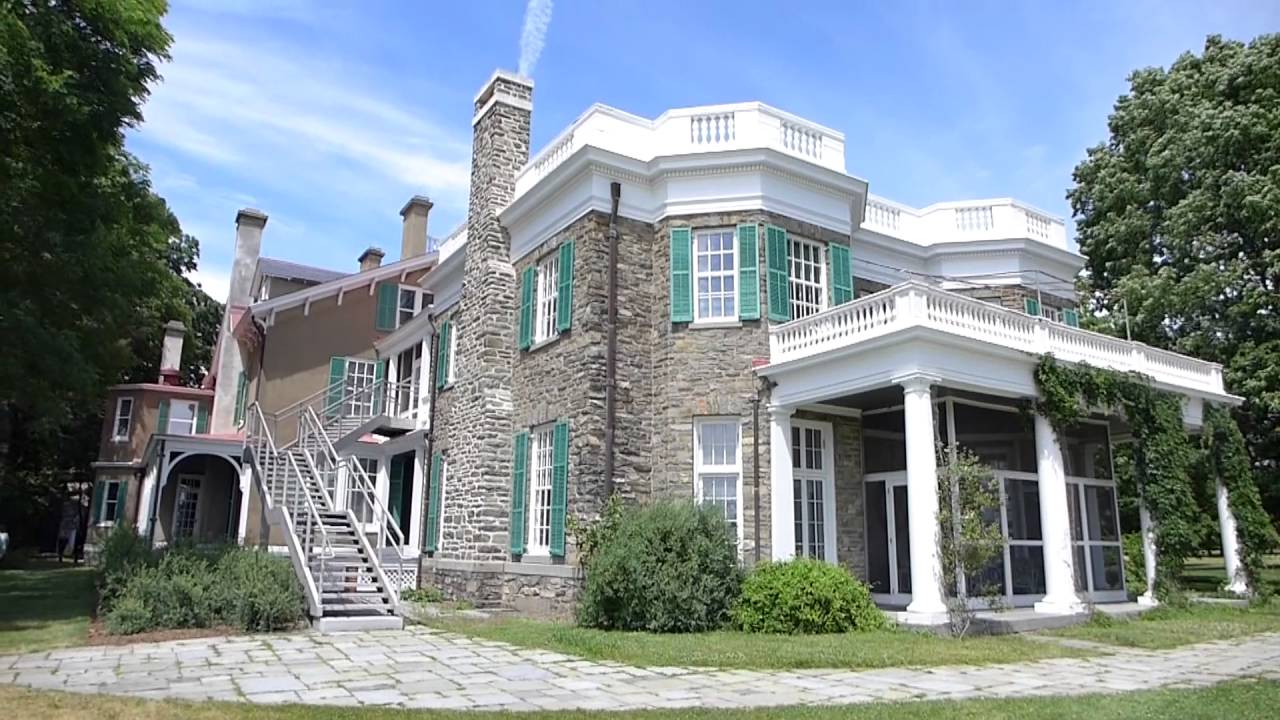 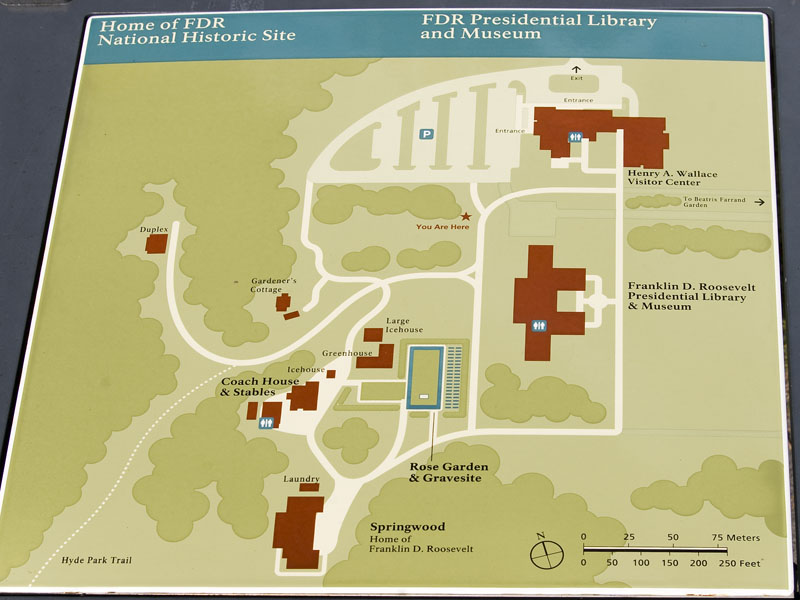 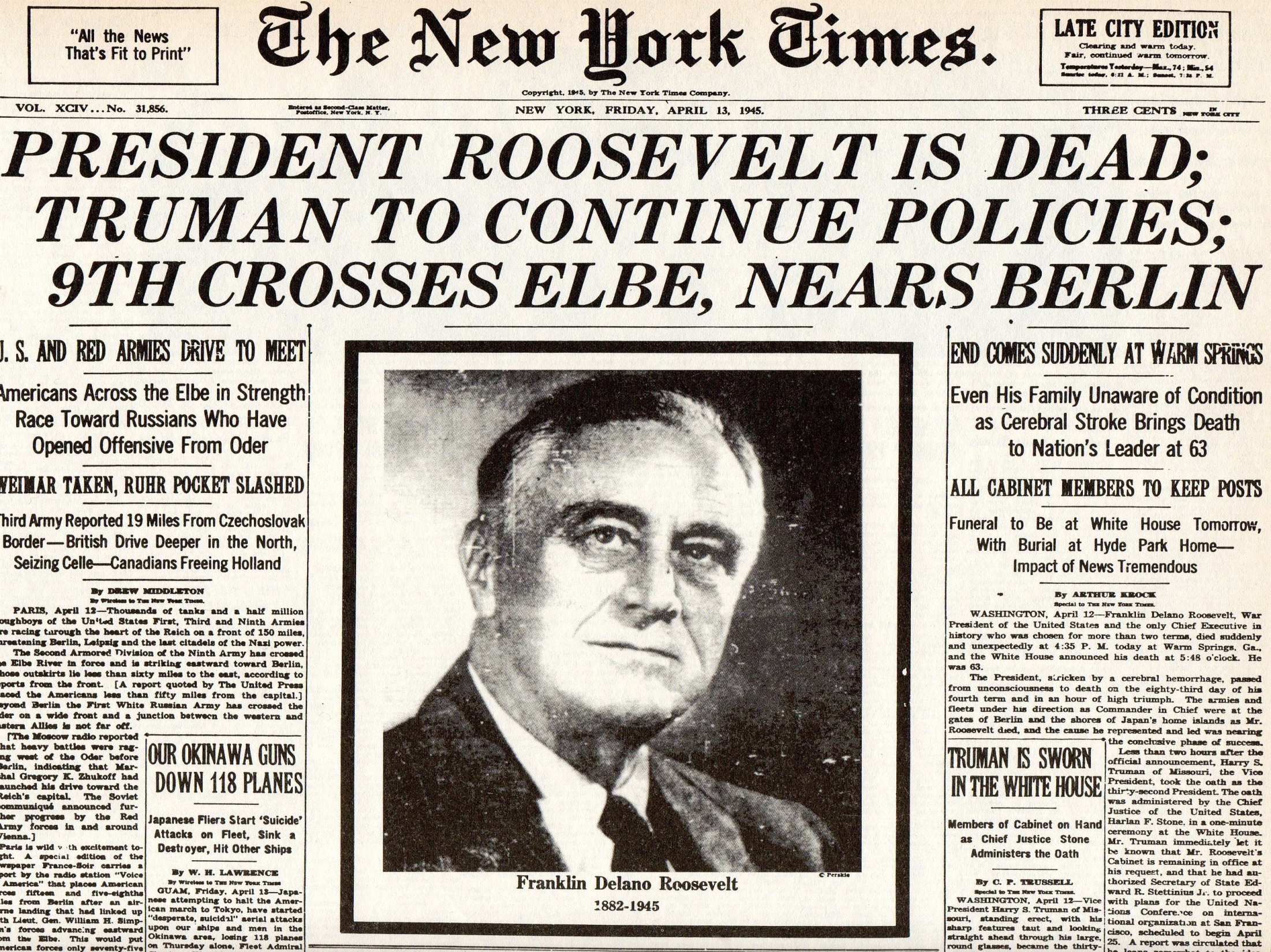 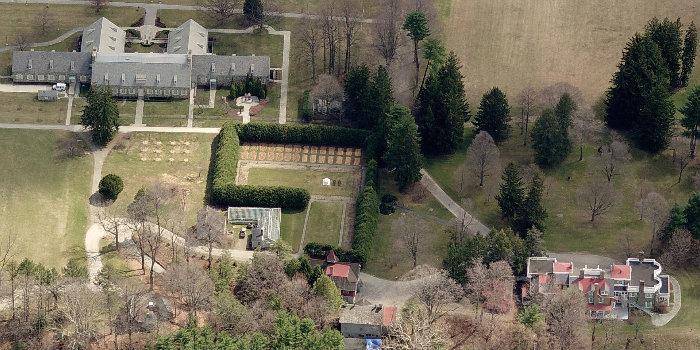 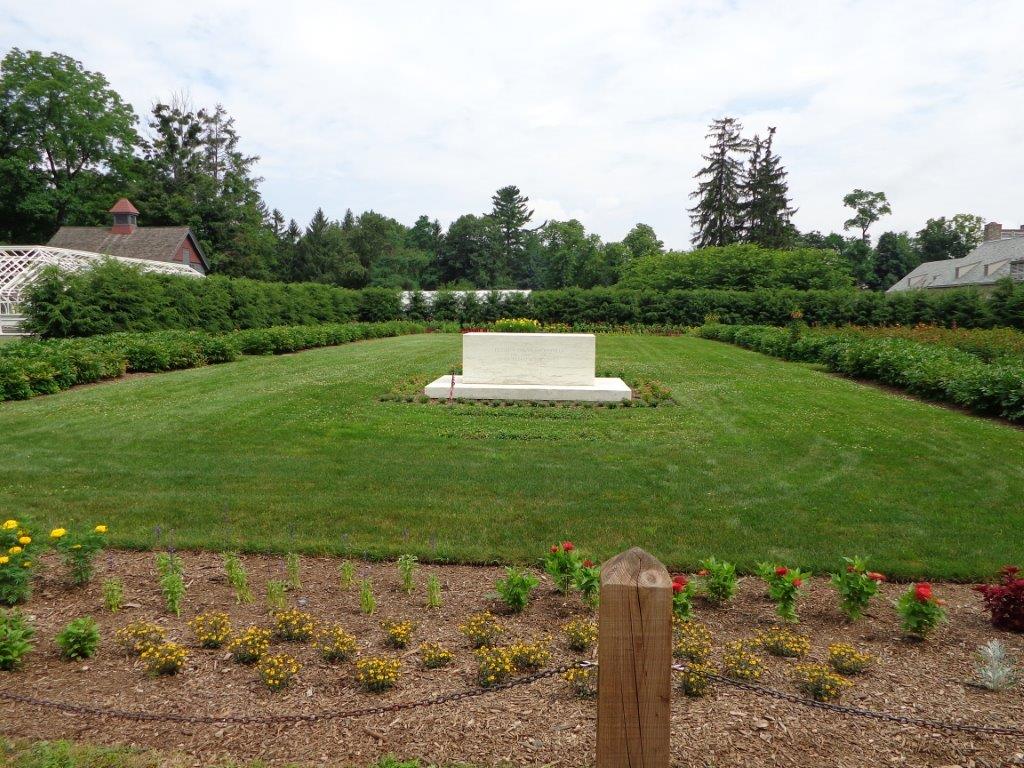 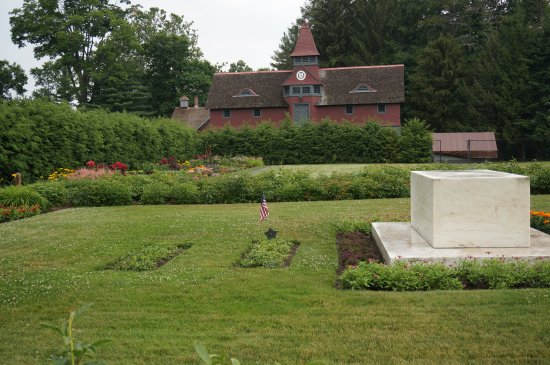 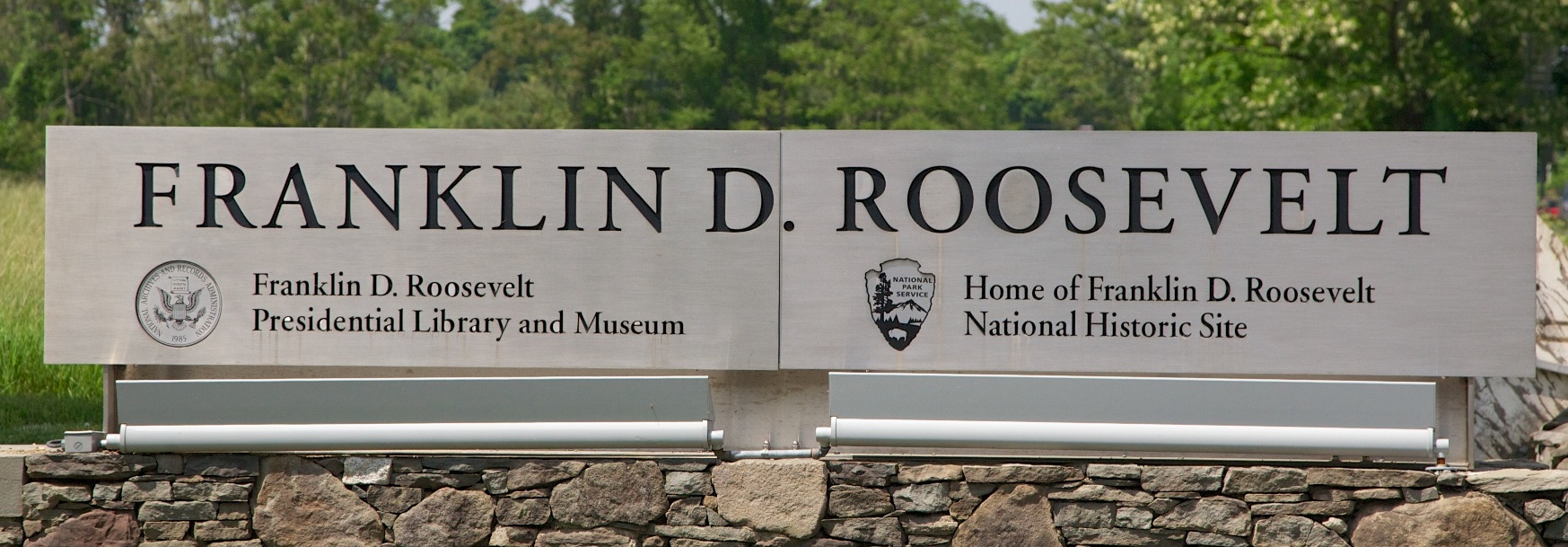 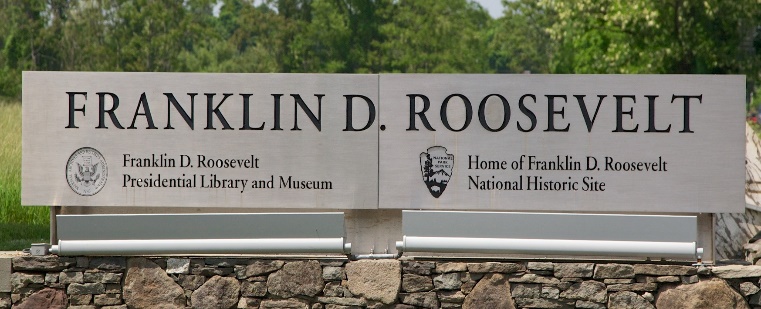 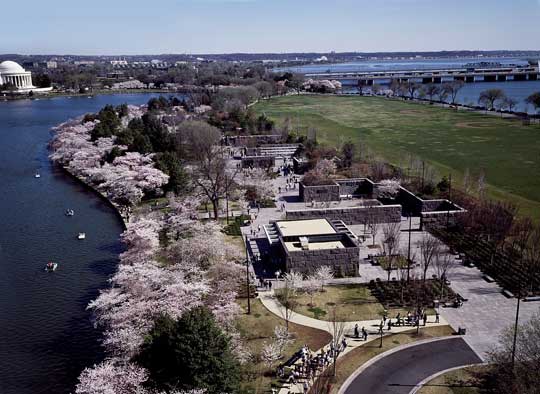 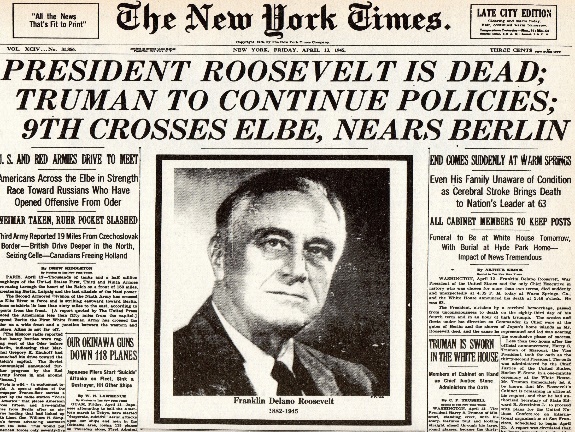 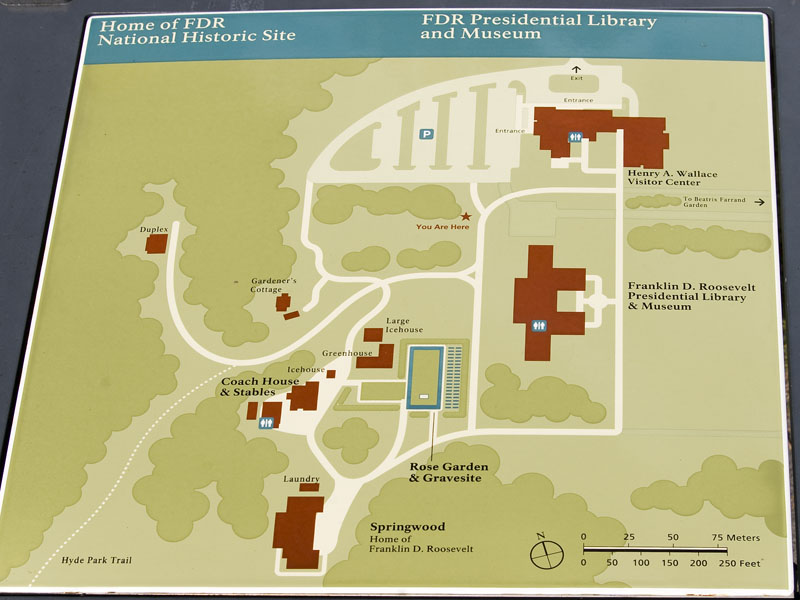 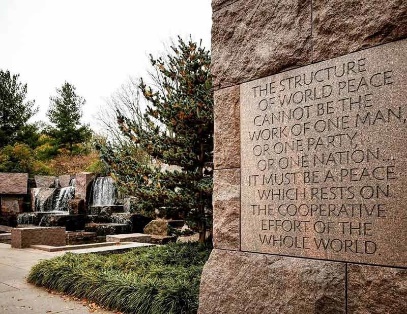 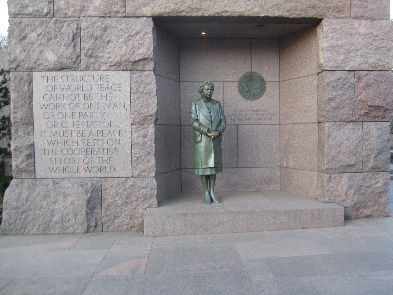 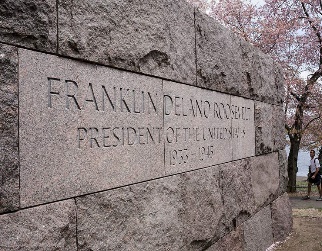 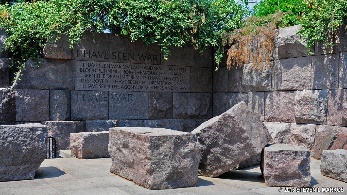 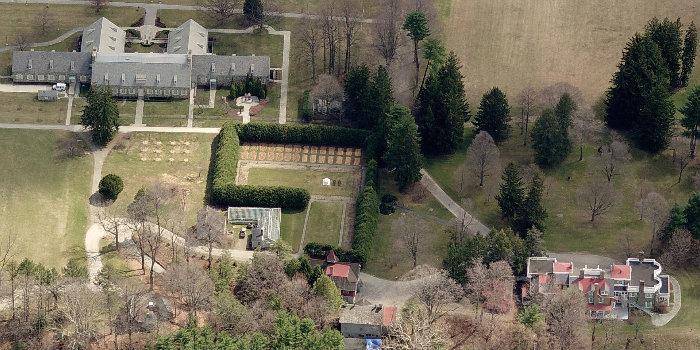 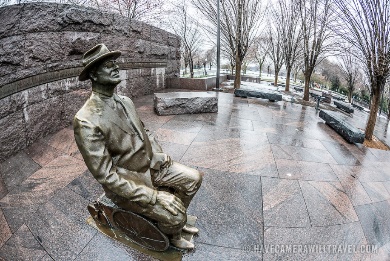 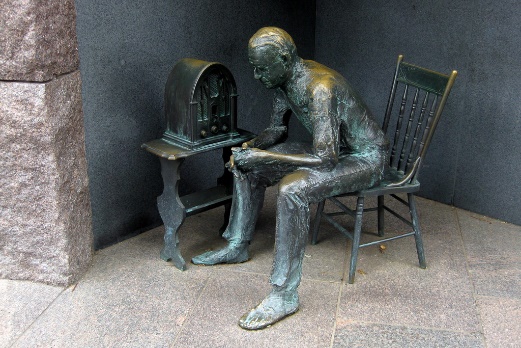 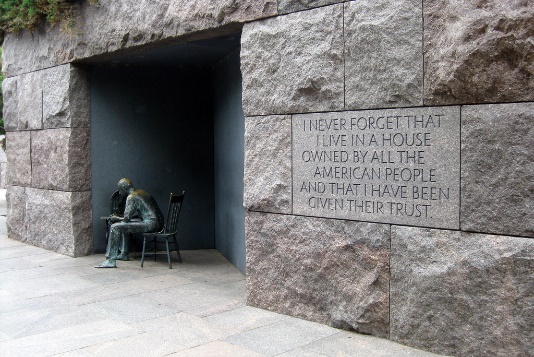 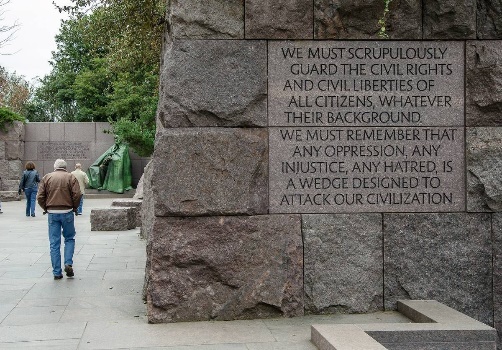 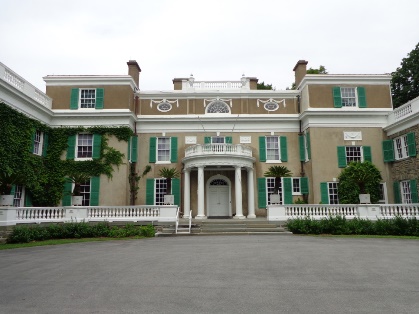 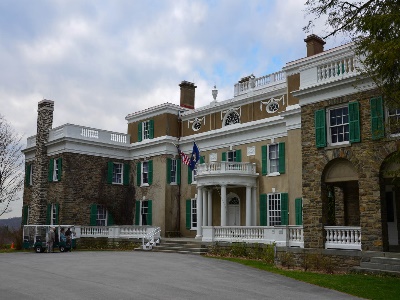 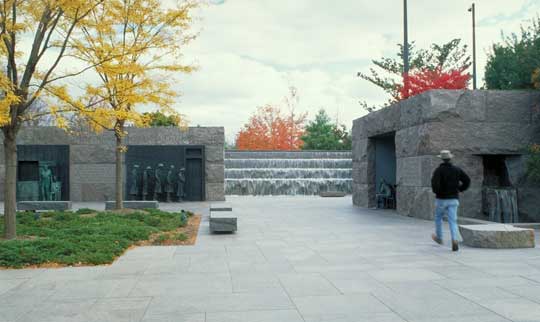 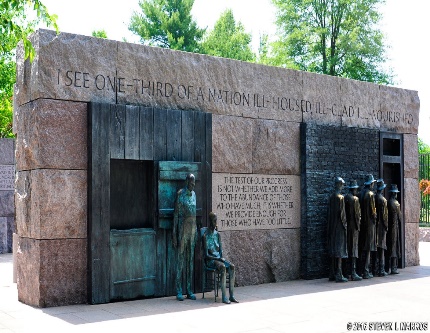 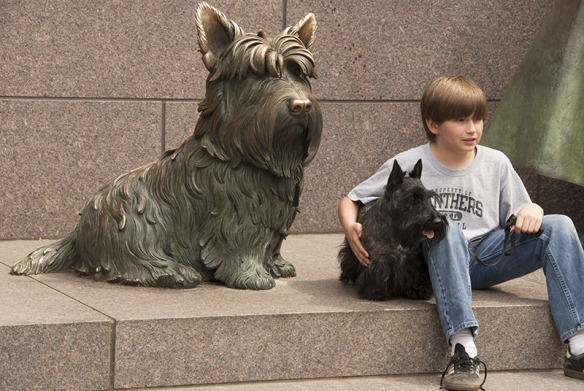 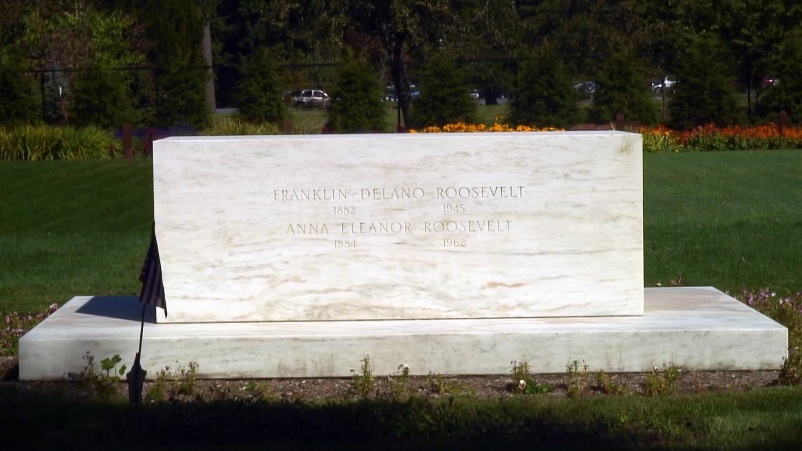 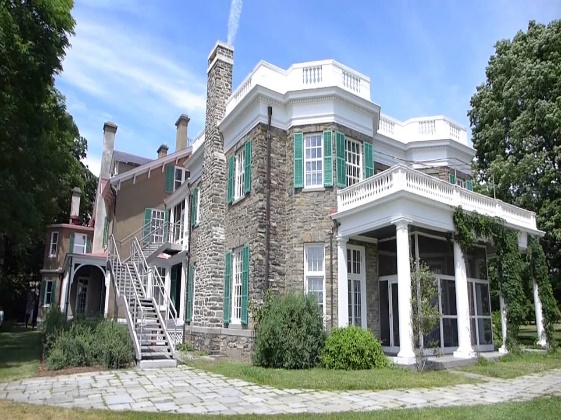 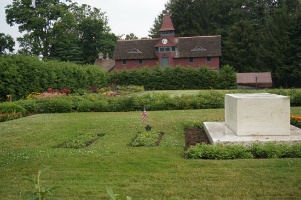 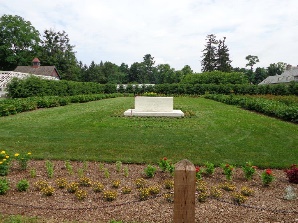 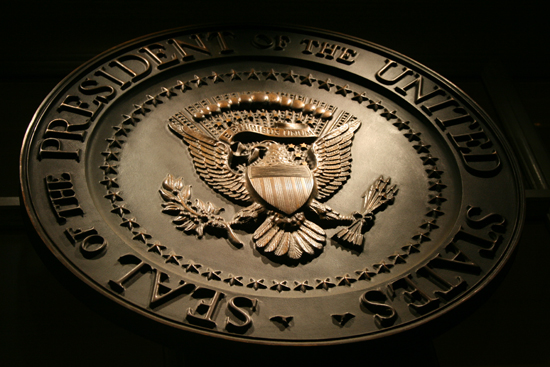 → Without education no free nation can survive
→ Basic to freedom is individual speech & expression,
      free to choose worship, and free of want and fear
→ Hope has always established a brighter horizon
→ Love and understanding is key to any success
→ Truth is found only when freedom’s door is open
→ Indifference is the thick cold ice of frozen empathy
→ Joining together involves helping all to climb
→ Unemployment is the greatest threat to morality
→ Self-interest plagues affection in the vacuum of hate
→ Prisoners of fate in the world lack freedom of mind
→ Thrill of living stands upon individual creative effort
→ Only by fruits of labor is true joy achieved
Troubled times arrive yet faith’s anchor moors upon eternity
[Speaker Notes: Troubled times arrive yet faith’s anchor moors upon eternity]
Please visit http://www.LoveFromGod.comto explore further
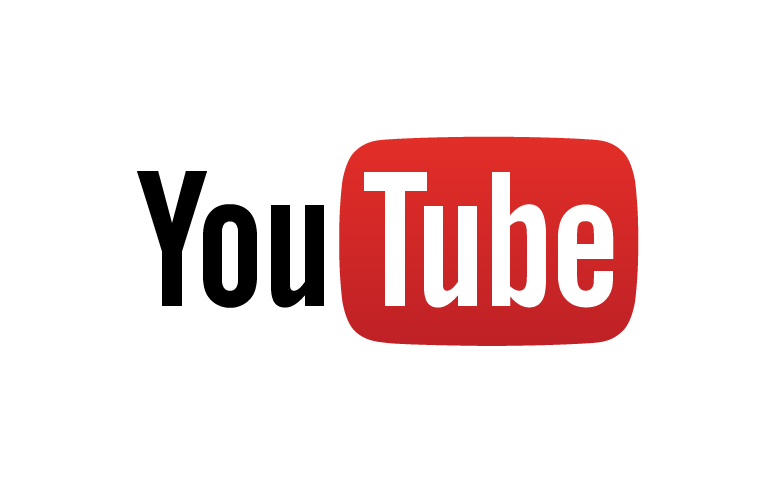 Ronald Bert Channel on
[Speaker Notes: Eternity never ends.]